ПРИМЕНЕНИЕ TEKLA STRUCTURES И SCAD OFFICEВ ПАНЕЛЬНОМ ДОМОСТРОЕНИИ
г. Иваново
ул. Наговицыной-Икрянистовой д.6 оф. 11
тел.: 	+7(4932)950-666
	+7(962)166-66-50
	+7(962)166-66-49
КМ
КМД
АР
КЖ
КЖИ
Схема взаимодействия
АР
модель
IFC
Файл
TEKLA
Structures
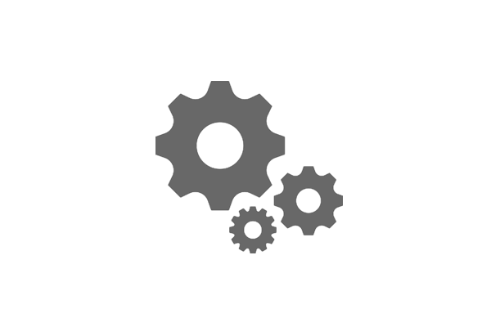 UNI
CAM
Файл
Интерфейс
СТАНОК
SCAD
Office
SDNF
Файл
Архитектурная модель
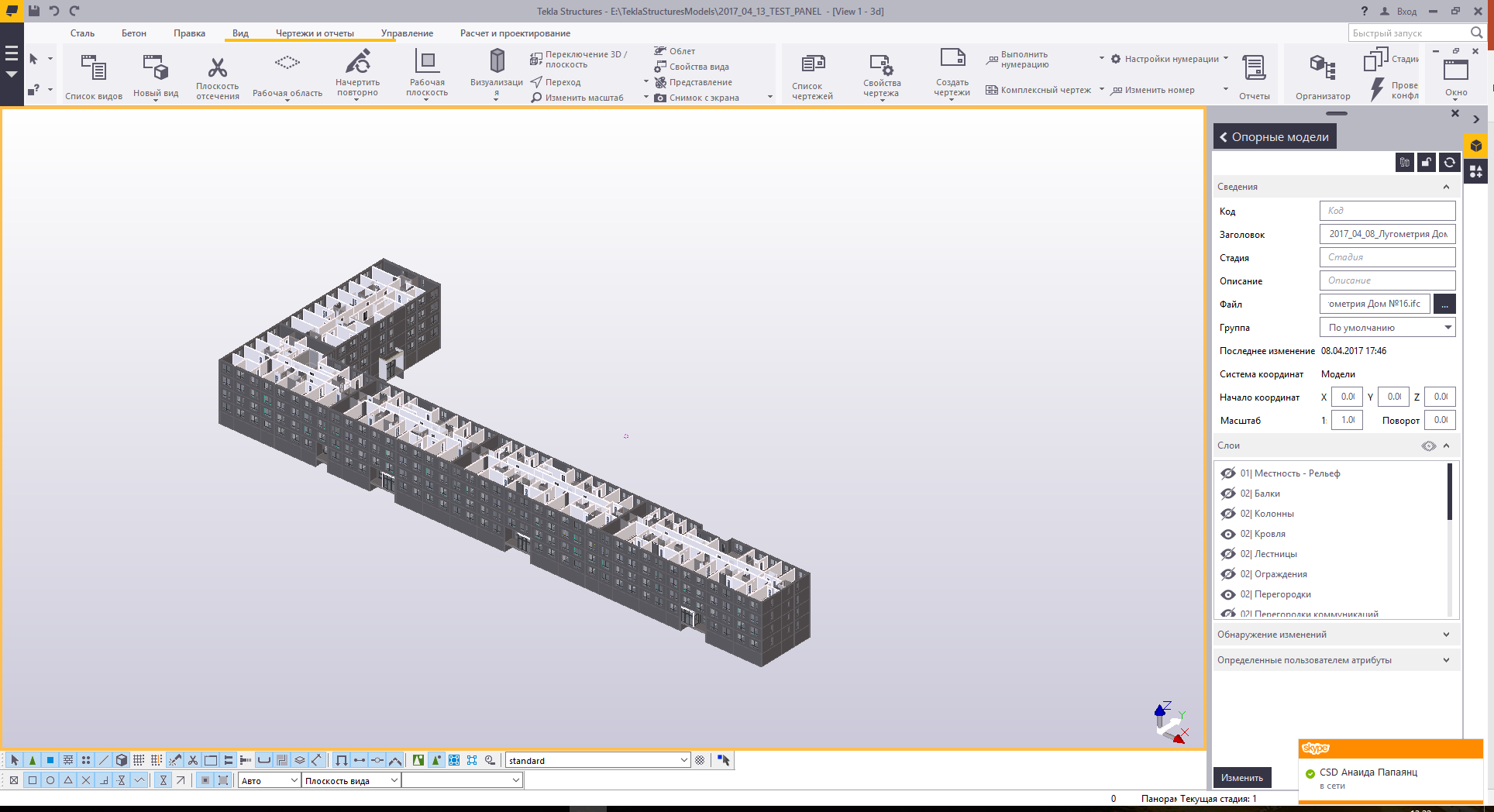 IFC
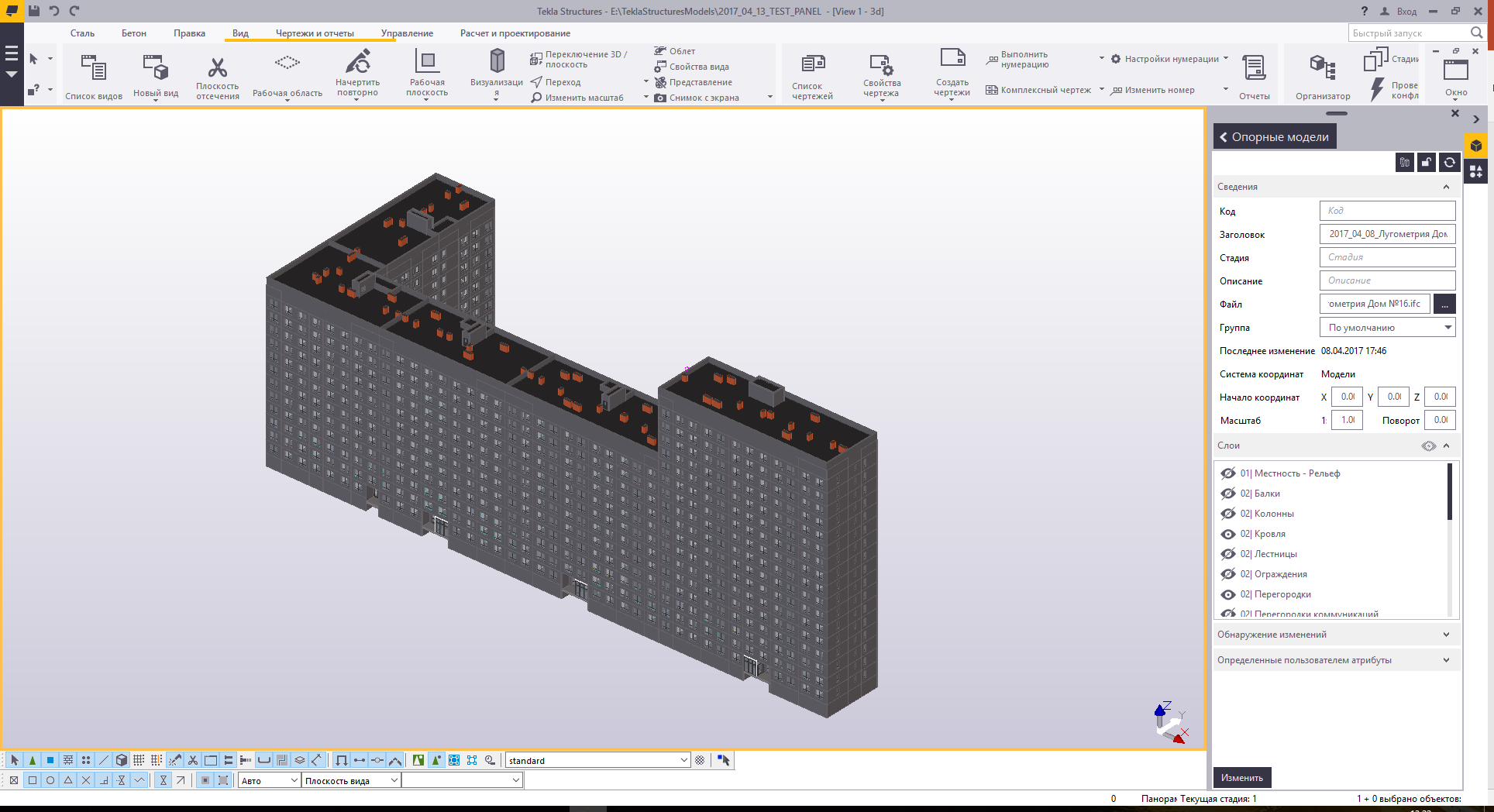 Область видимости
Файл
+
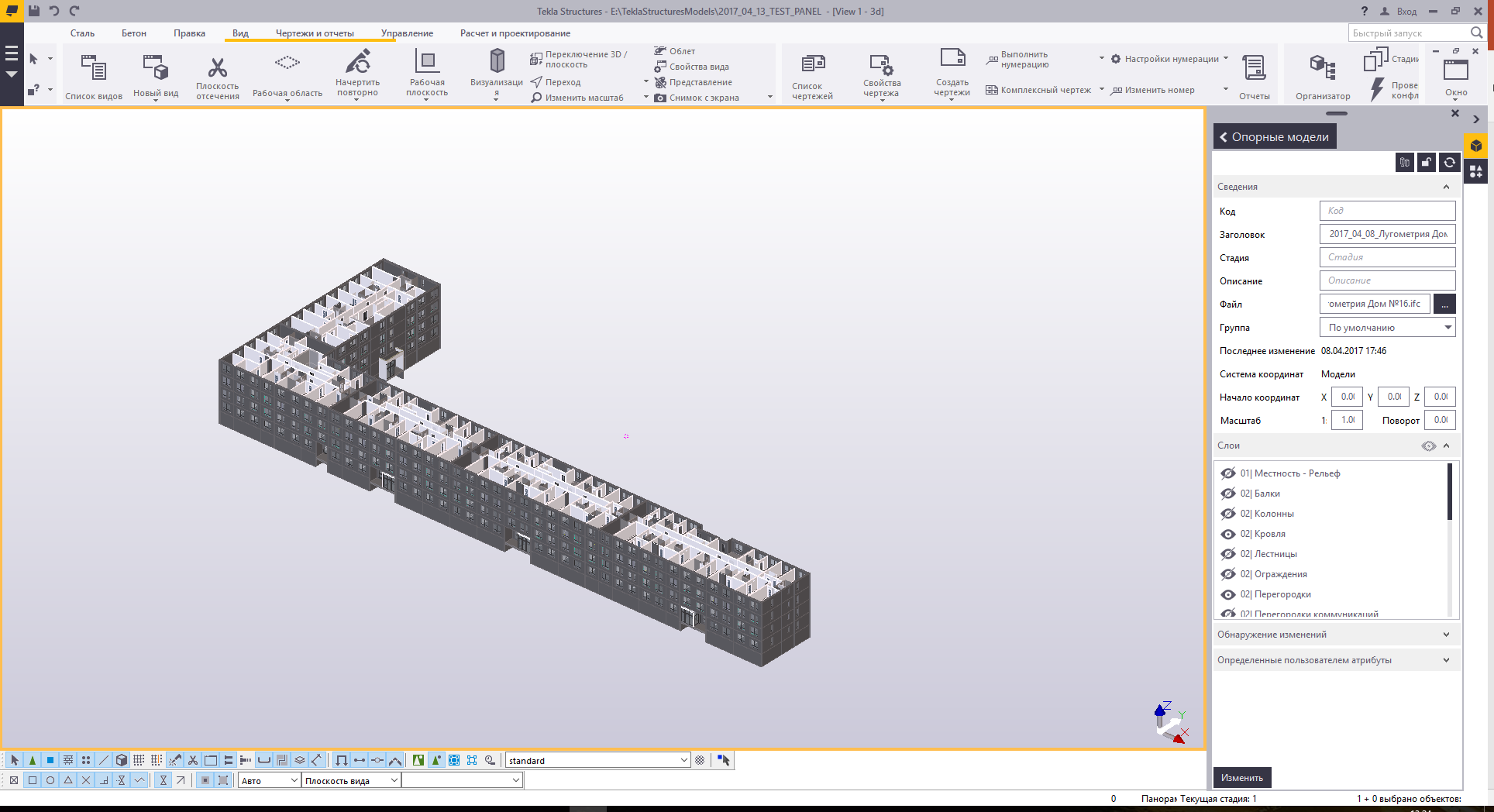 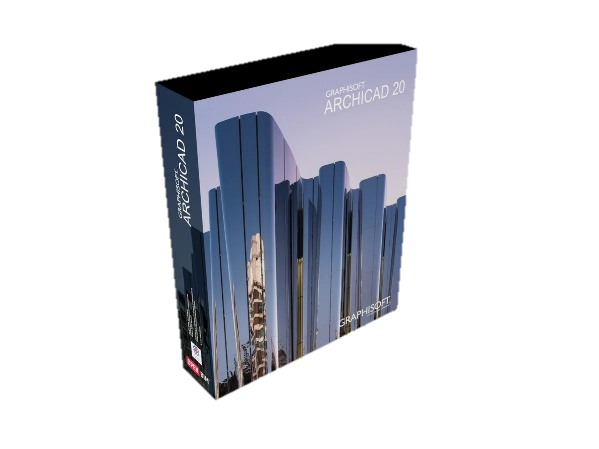 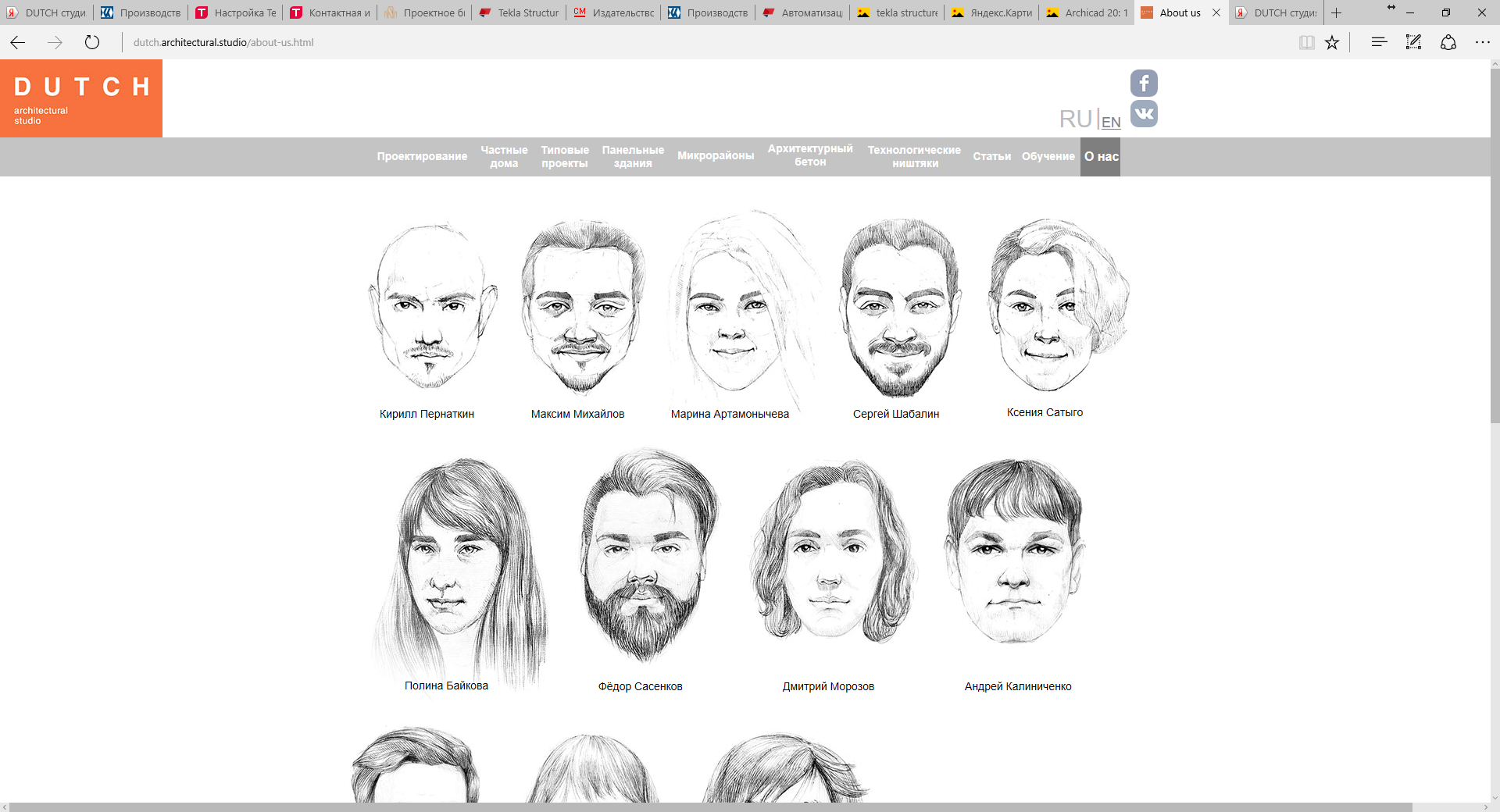 Преобразование IFC
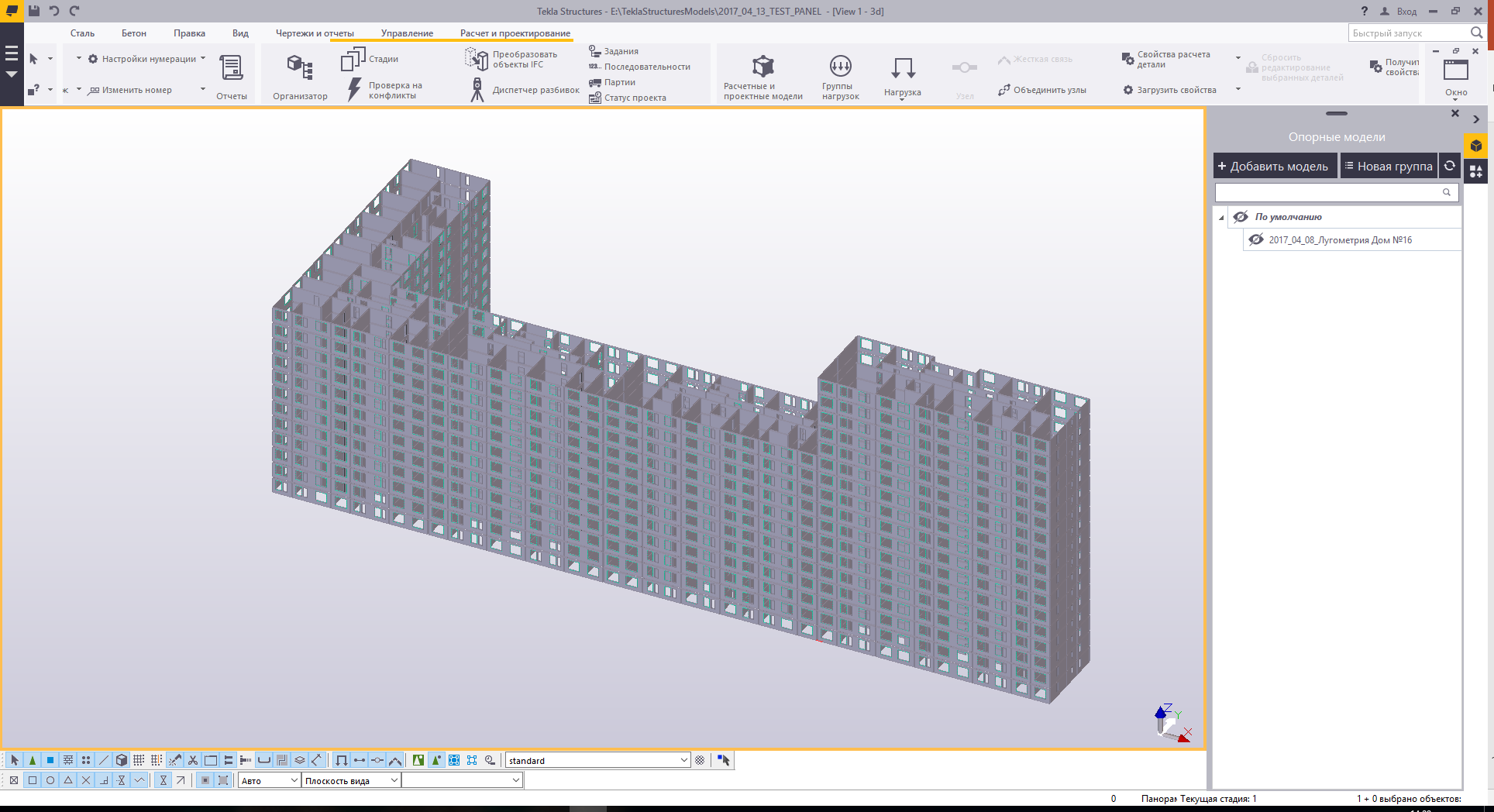 Интерфейс TEKLA Structures
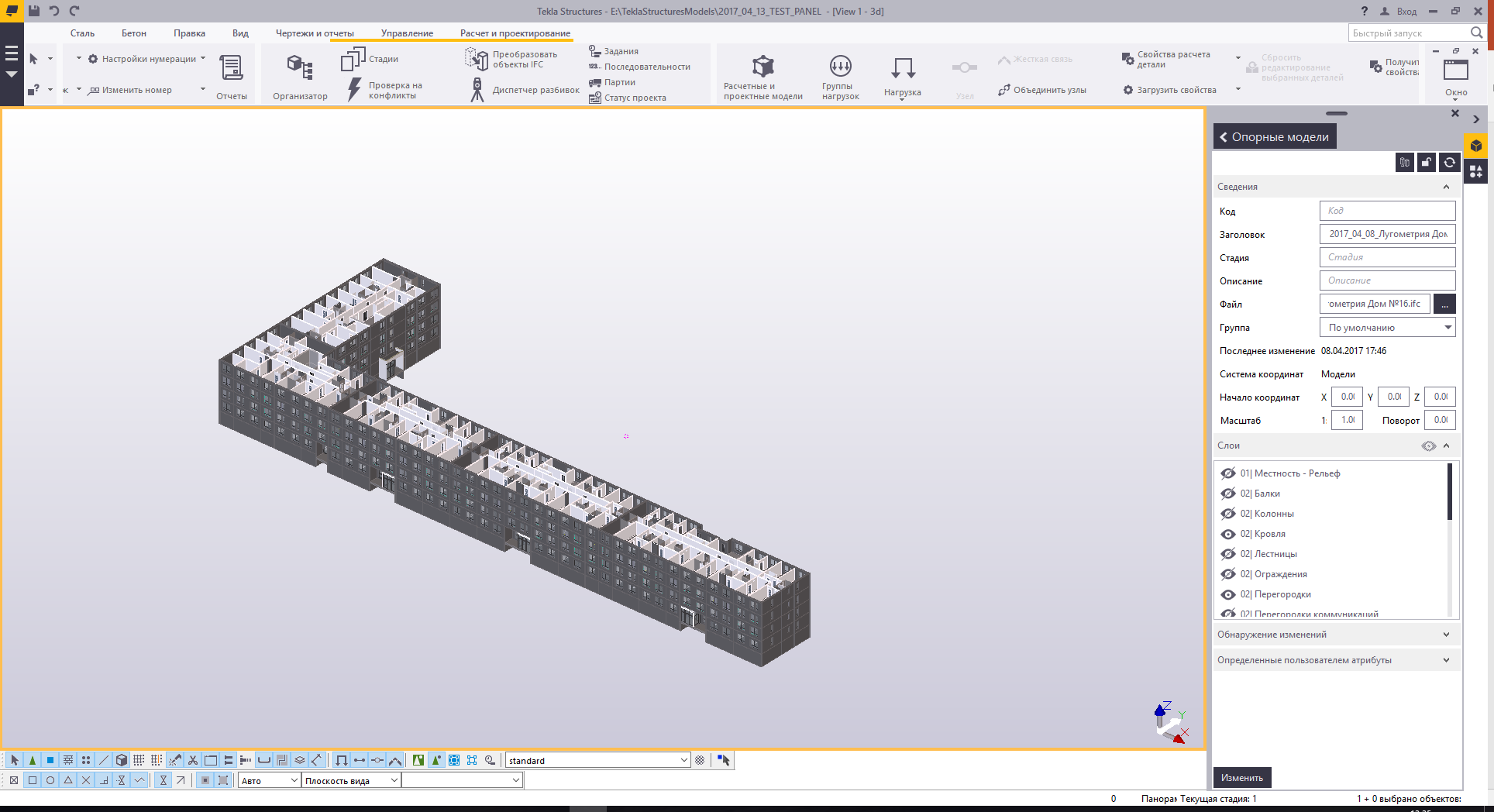 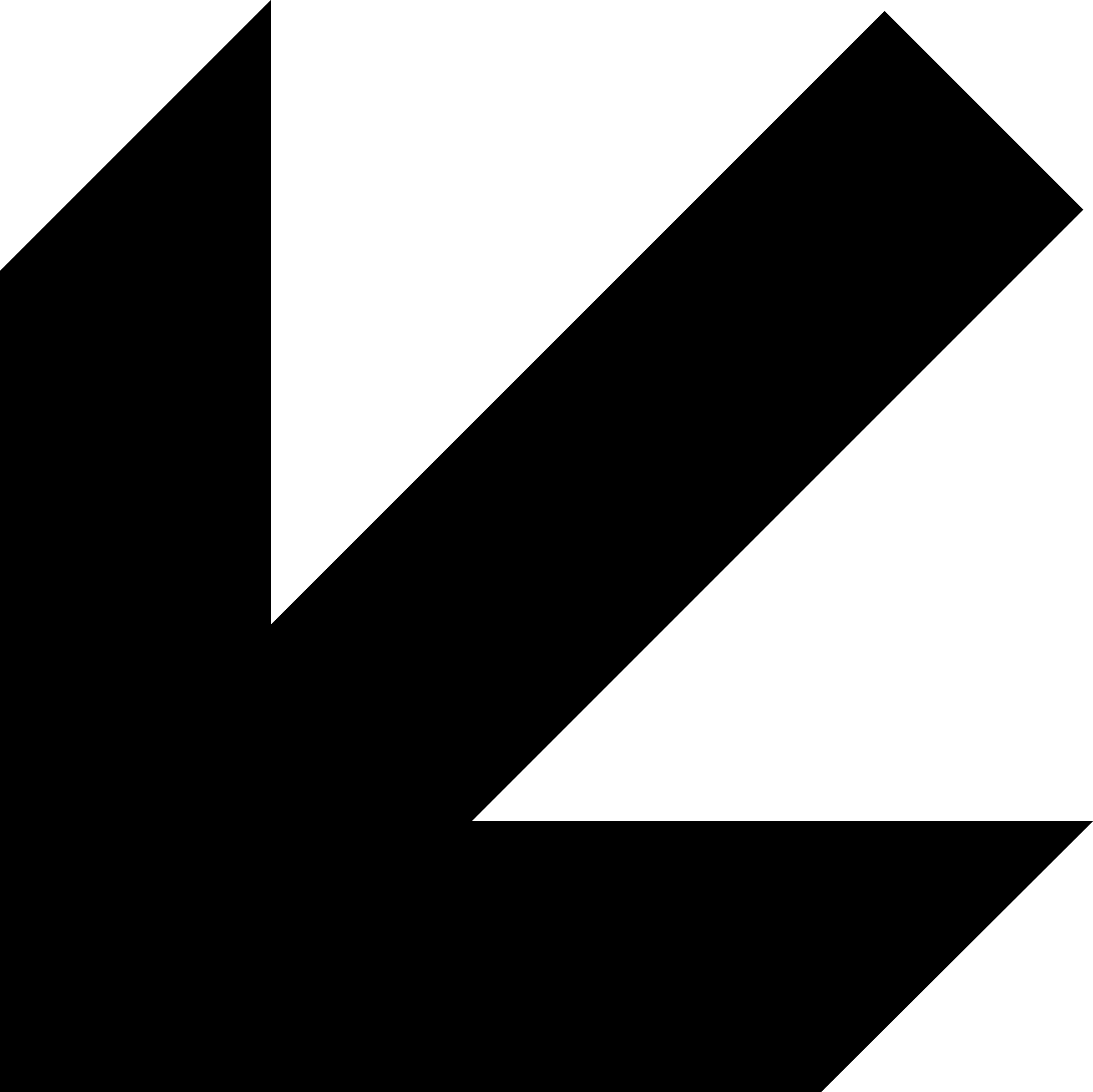 *по выбранным объектам
Платформенный стык
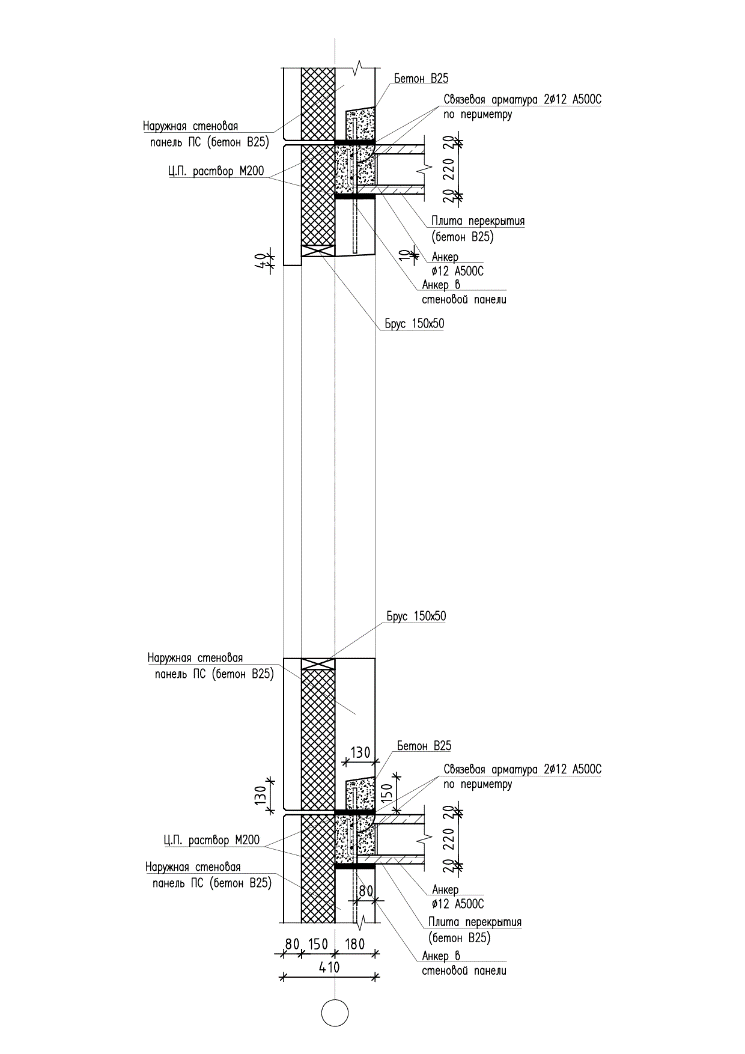 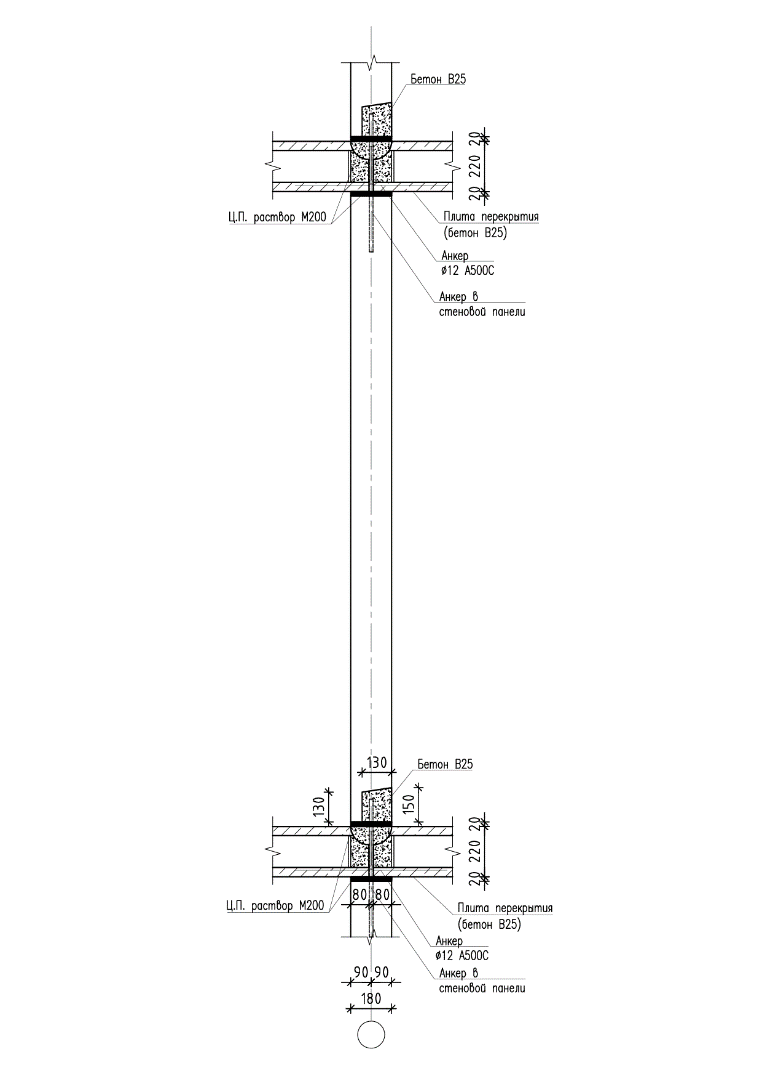 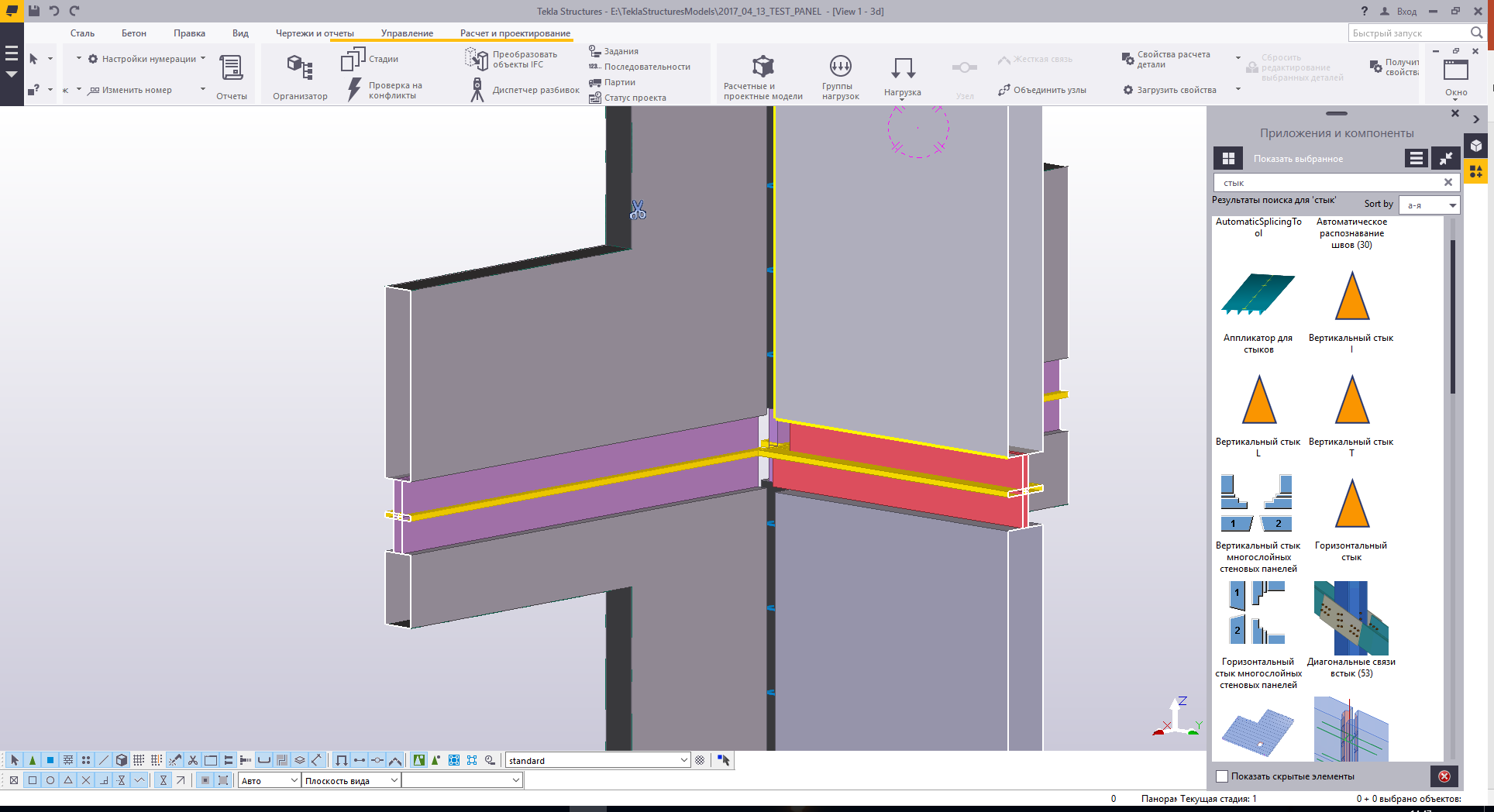 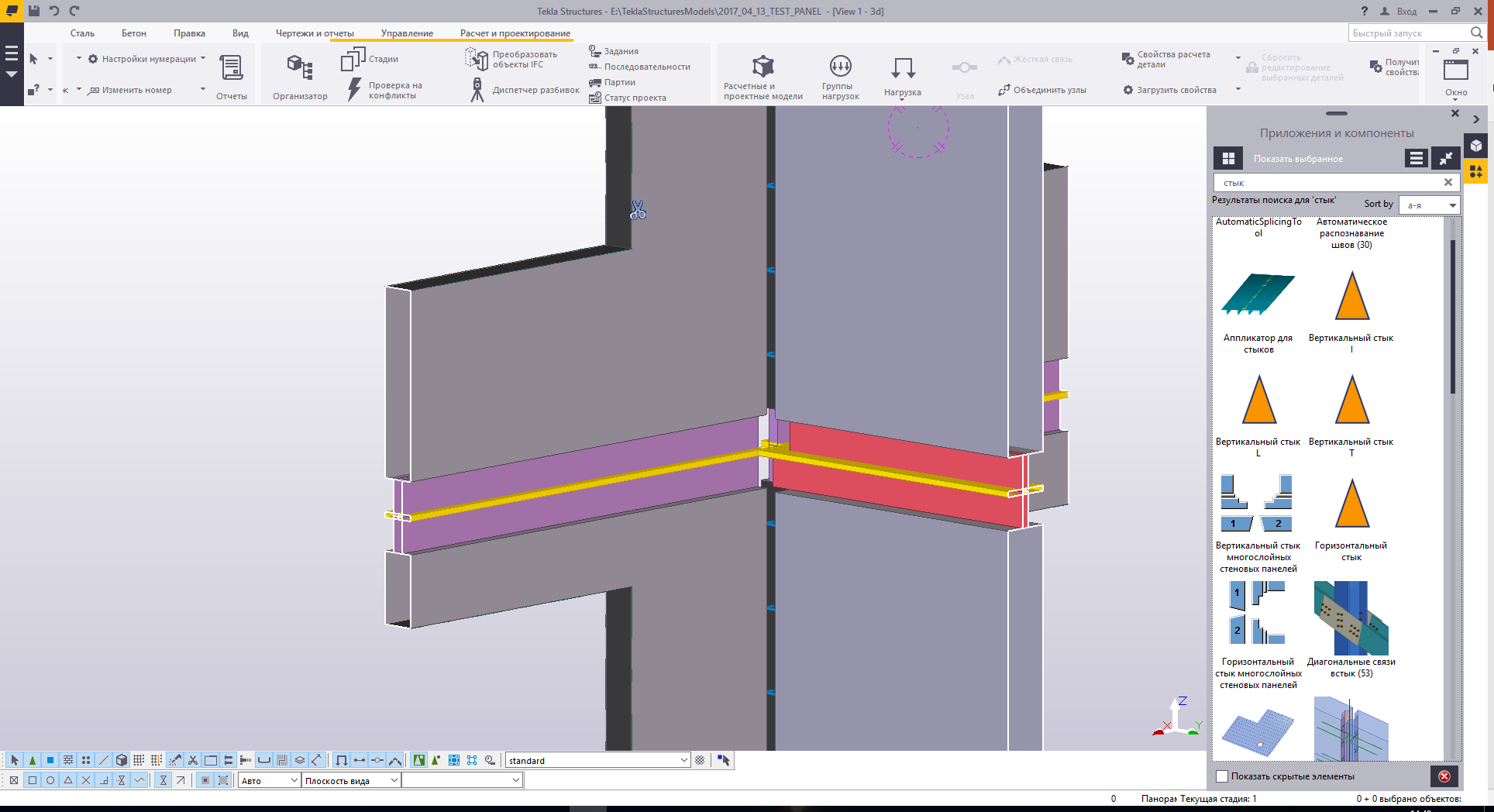 Вертикальный стык
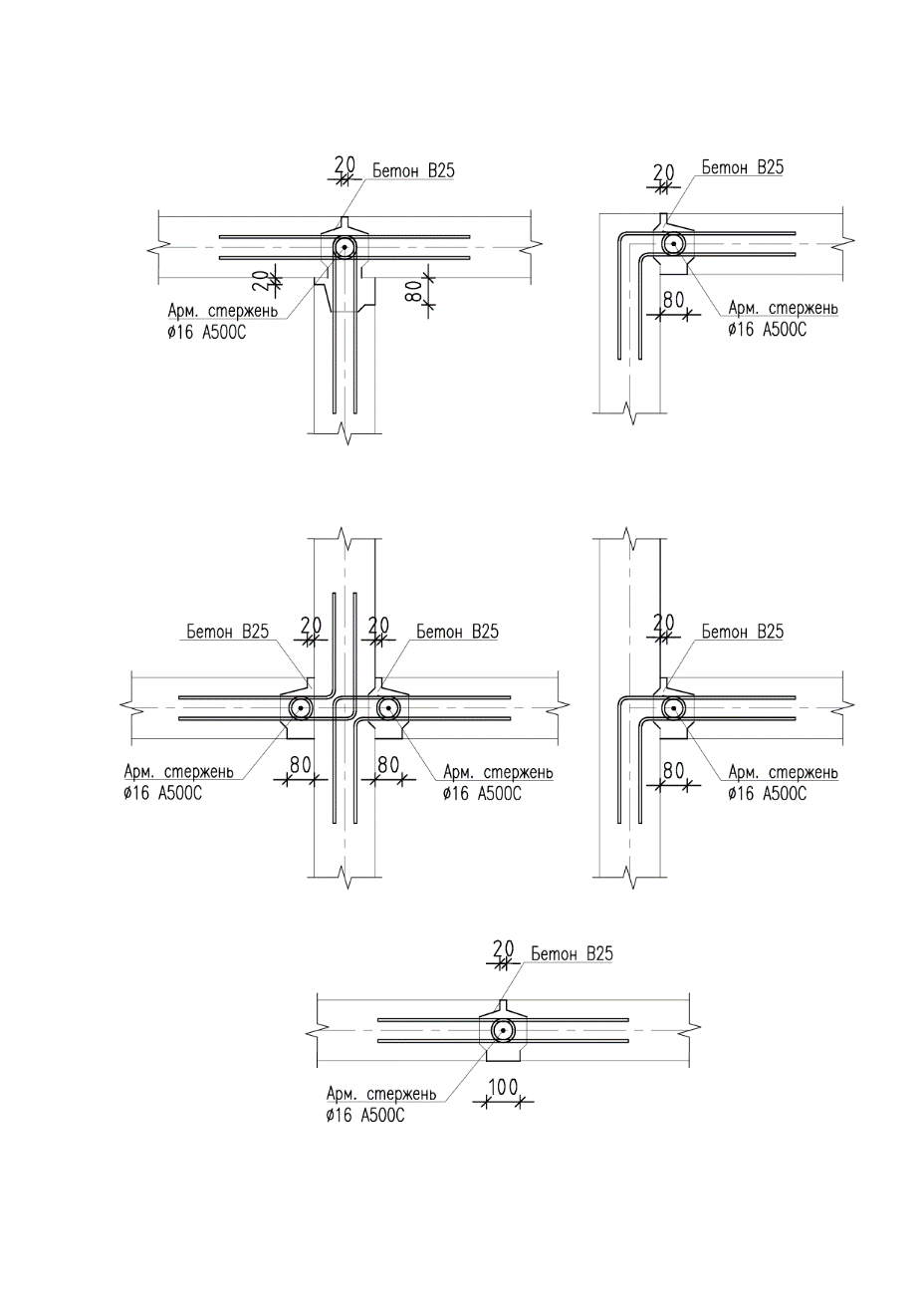 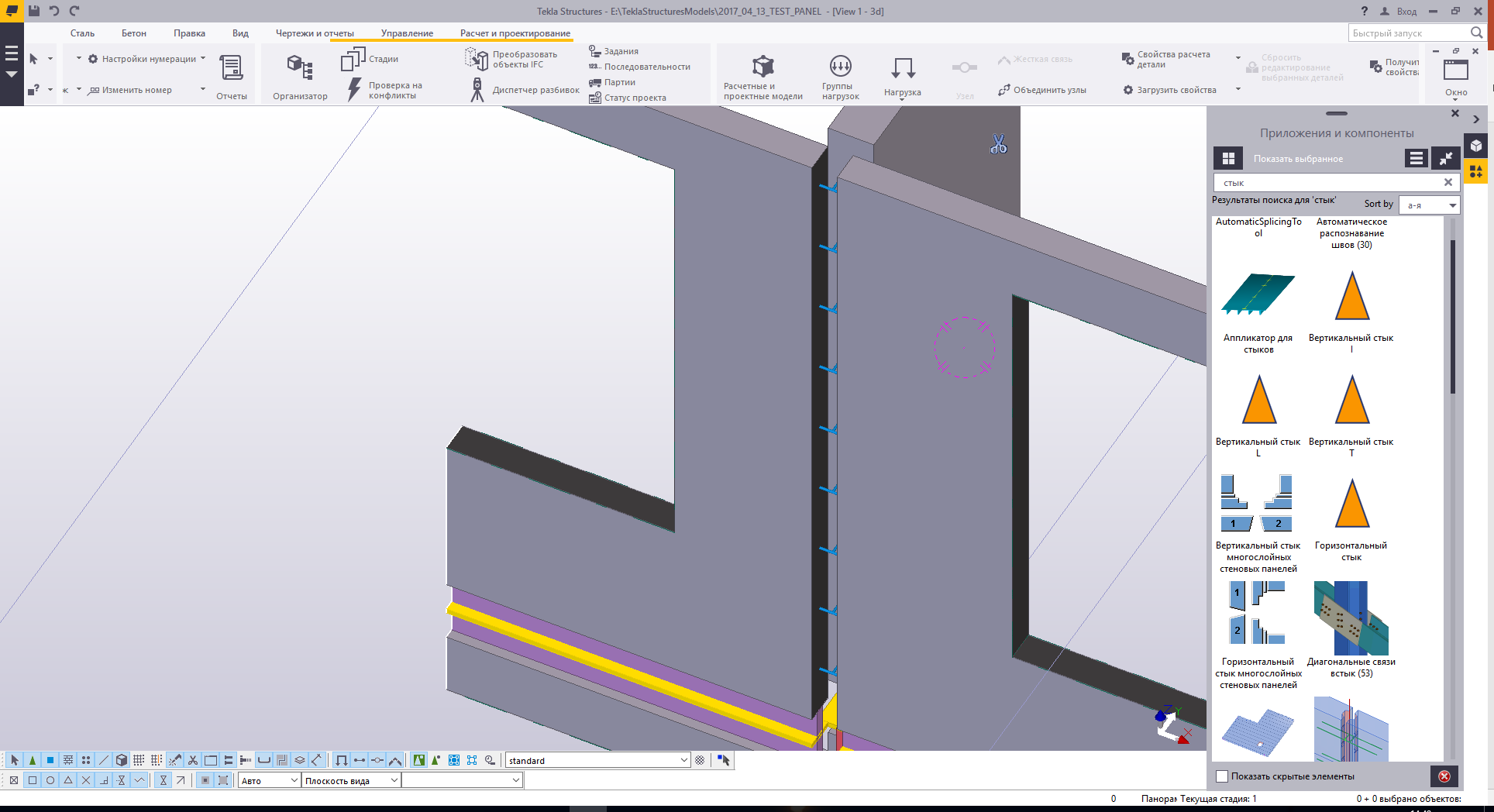 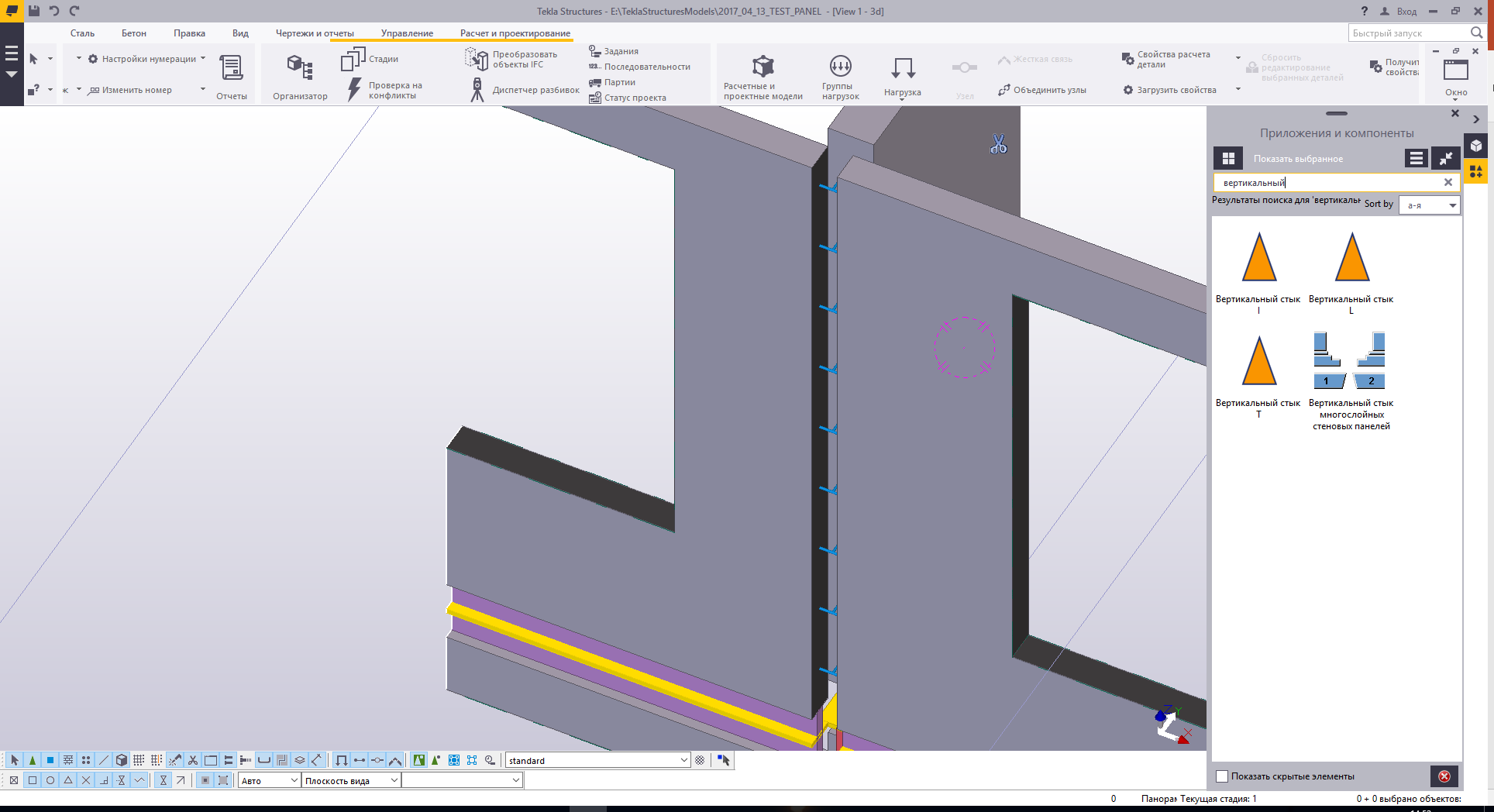 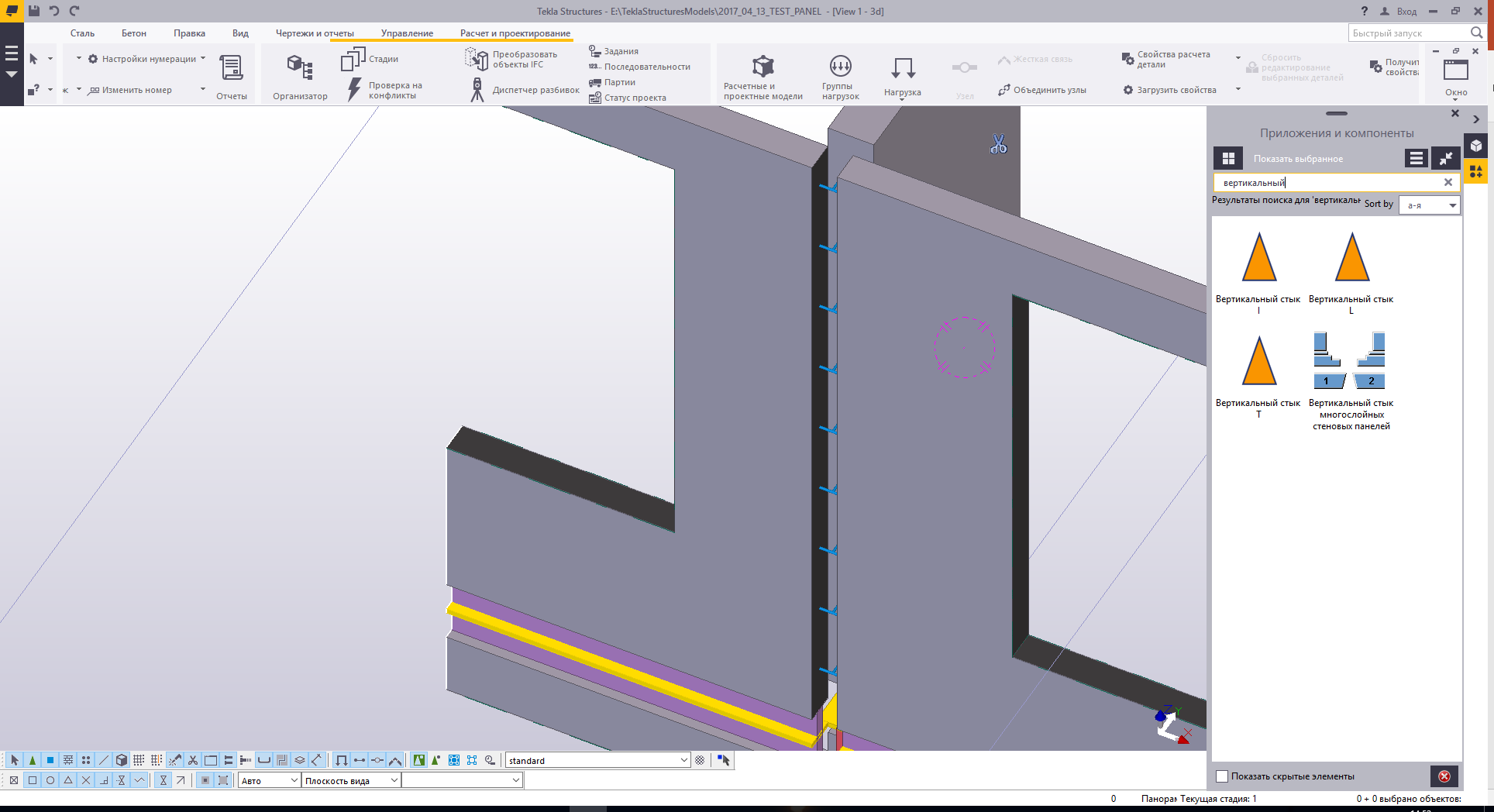 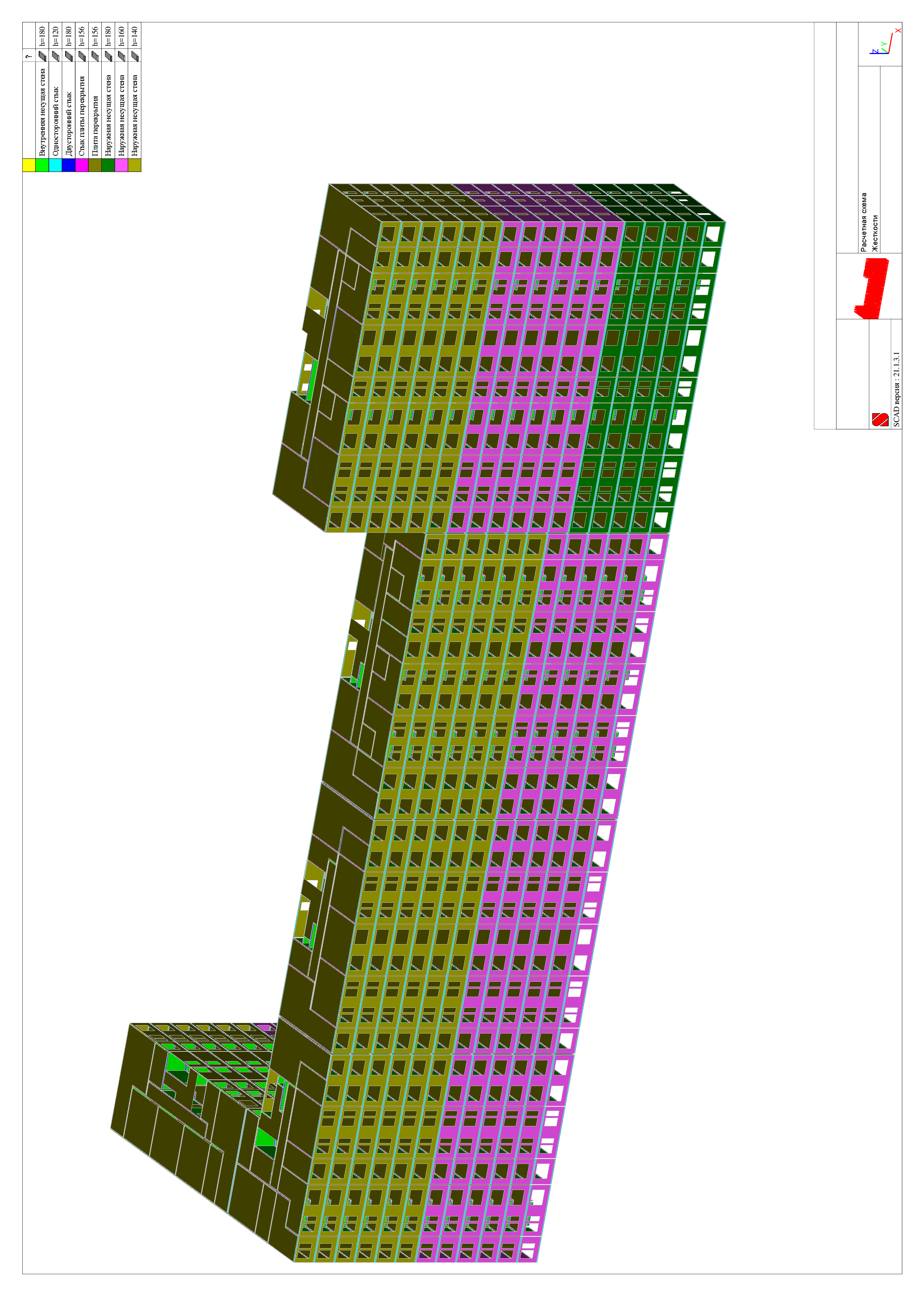 Расчетная схема
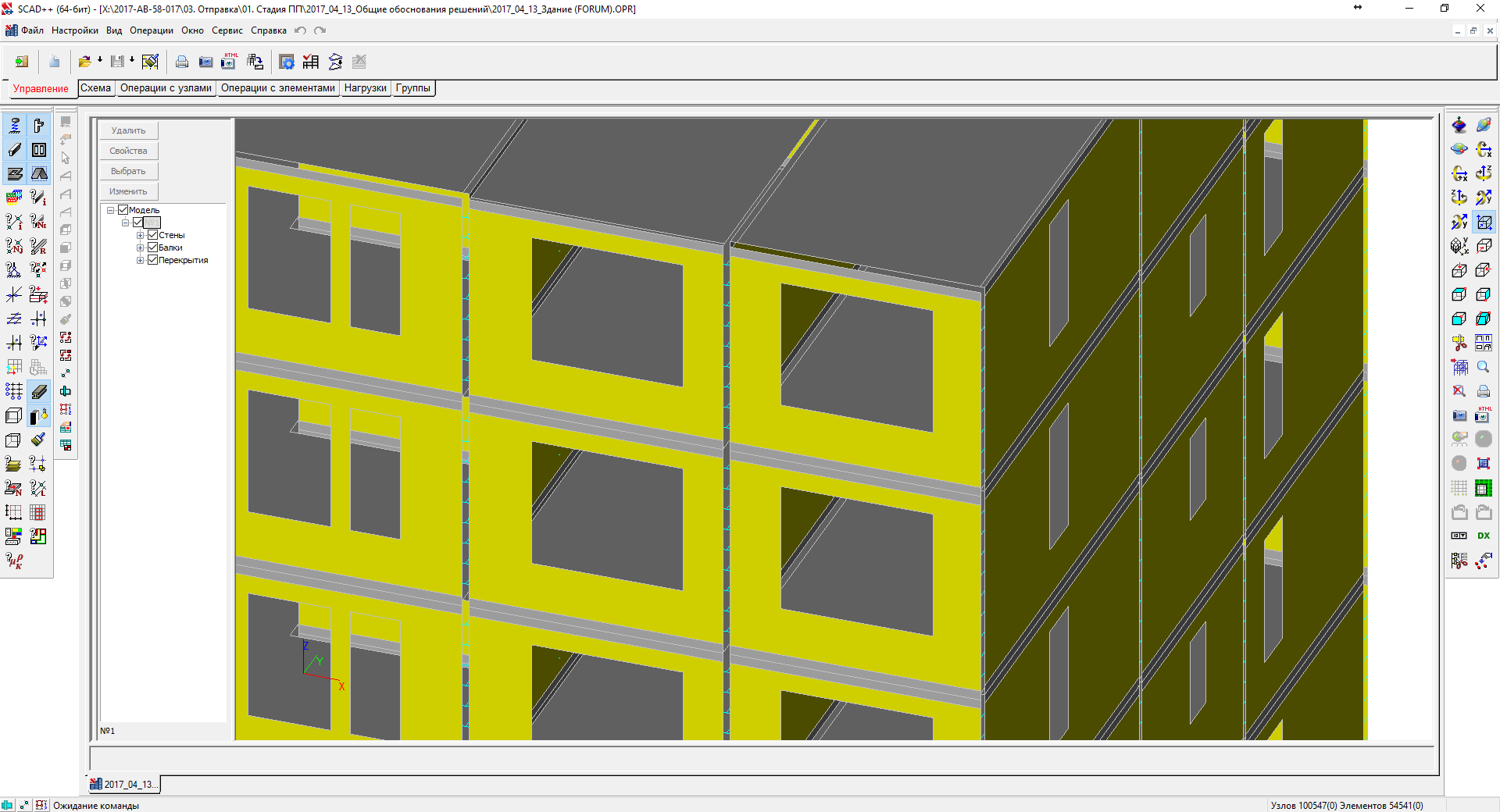 SDNF
Файл
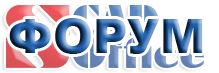 Расчетная схема
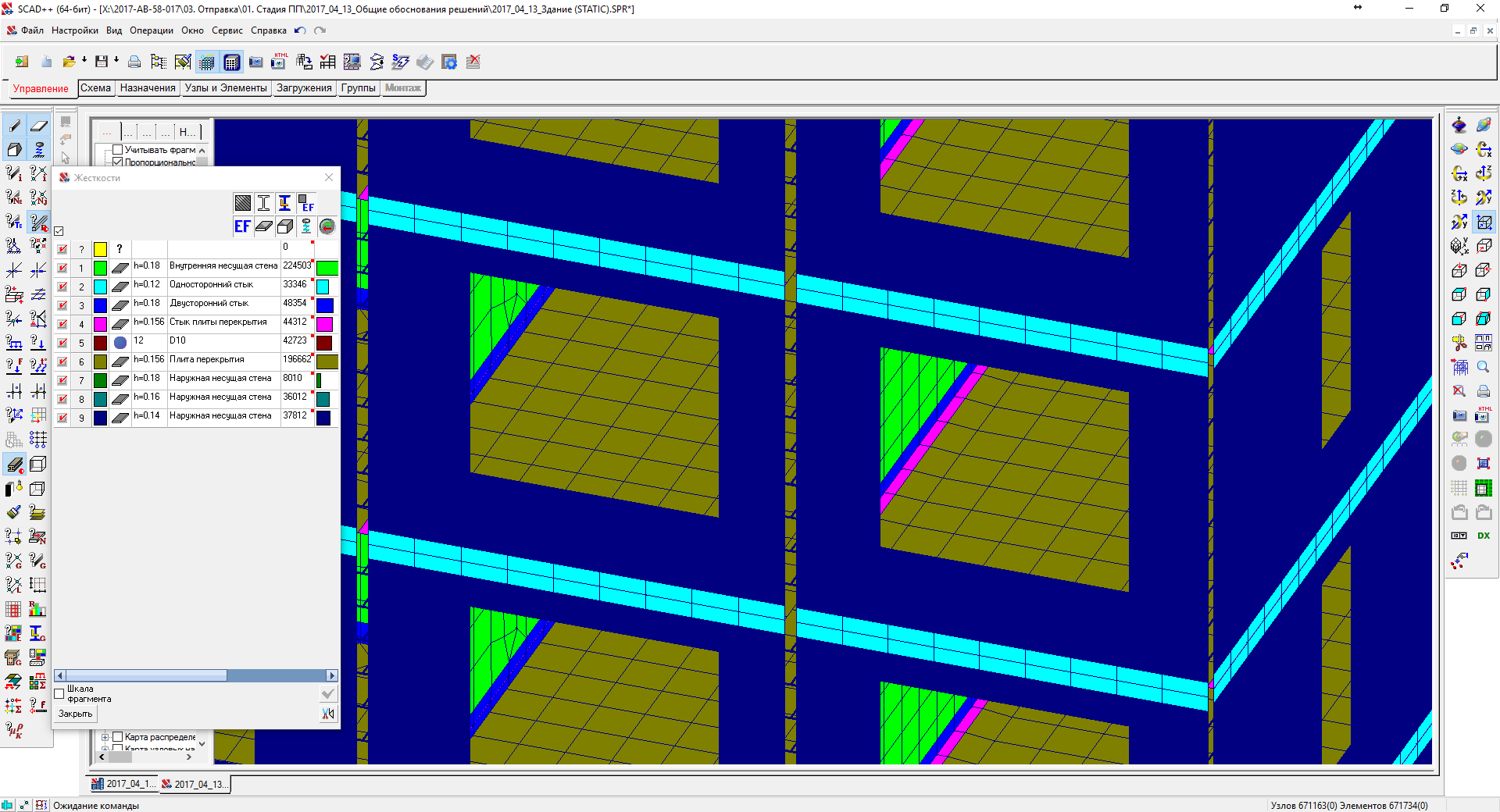 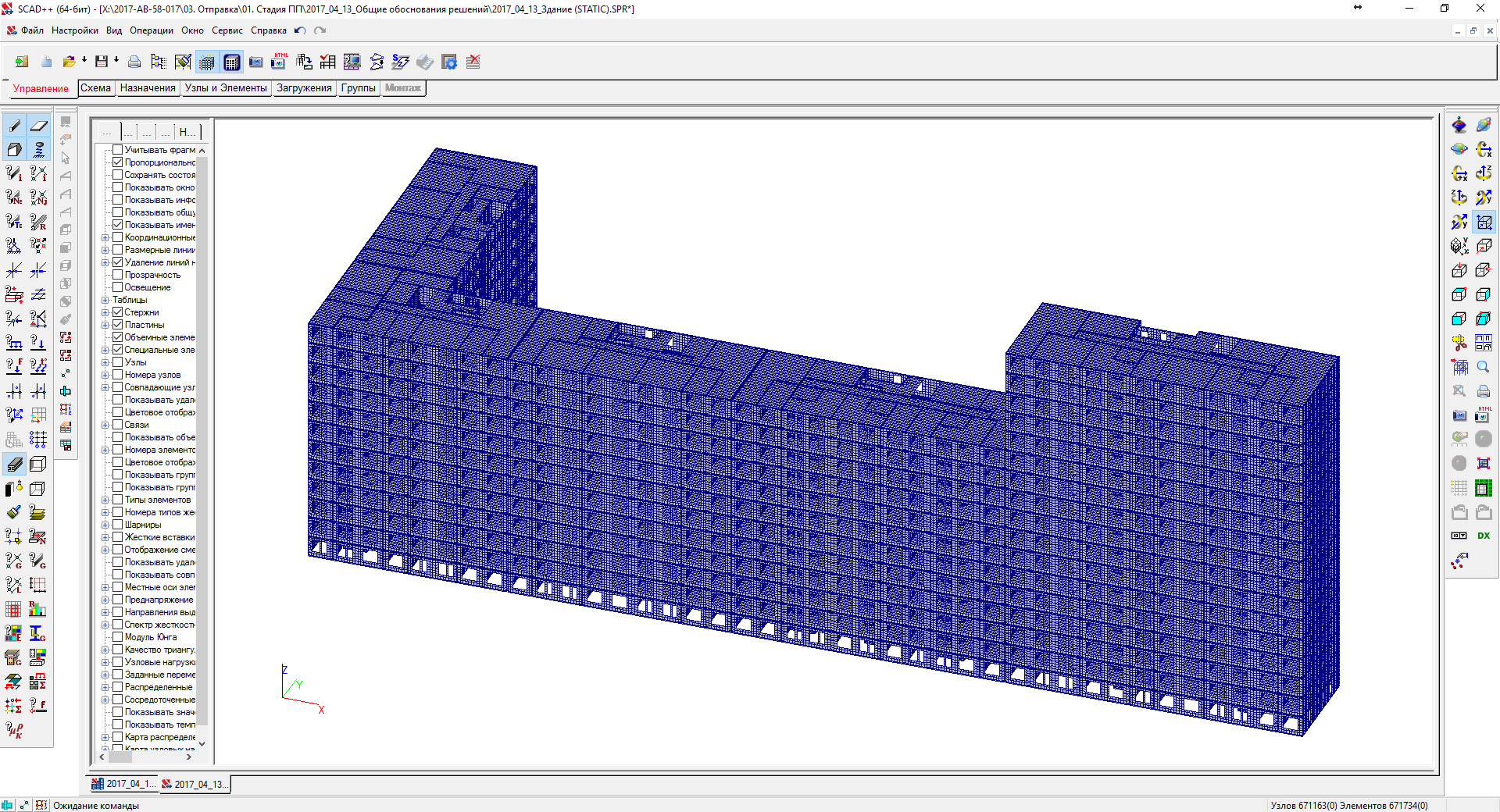 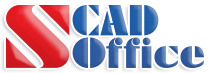 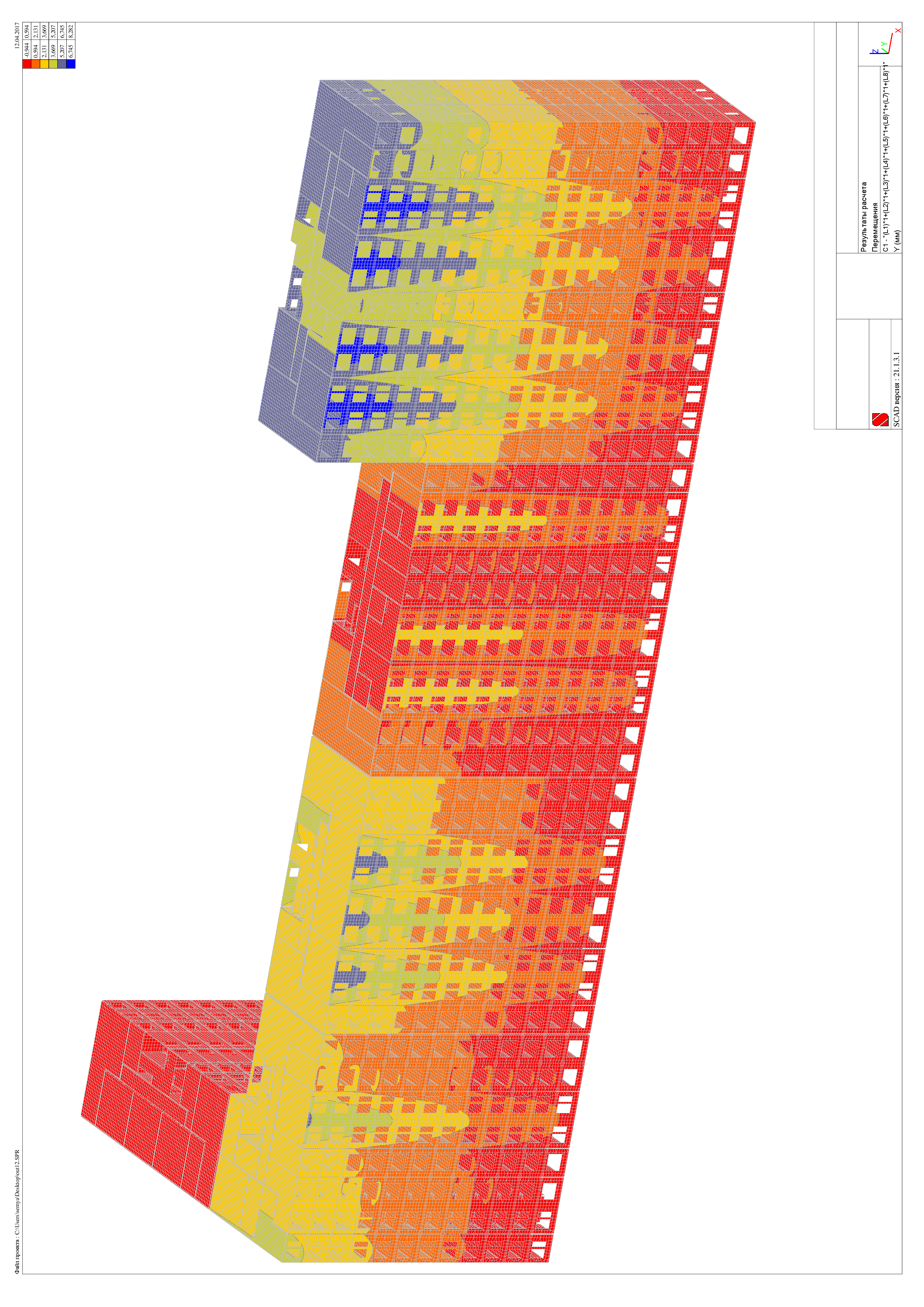 Результаты по деформациям
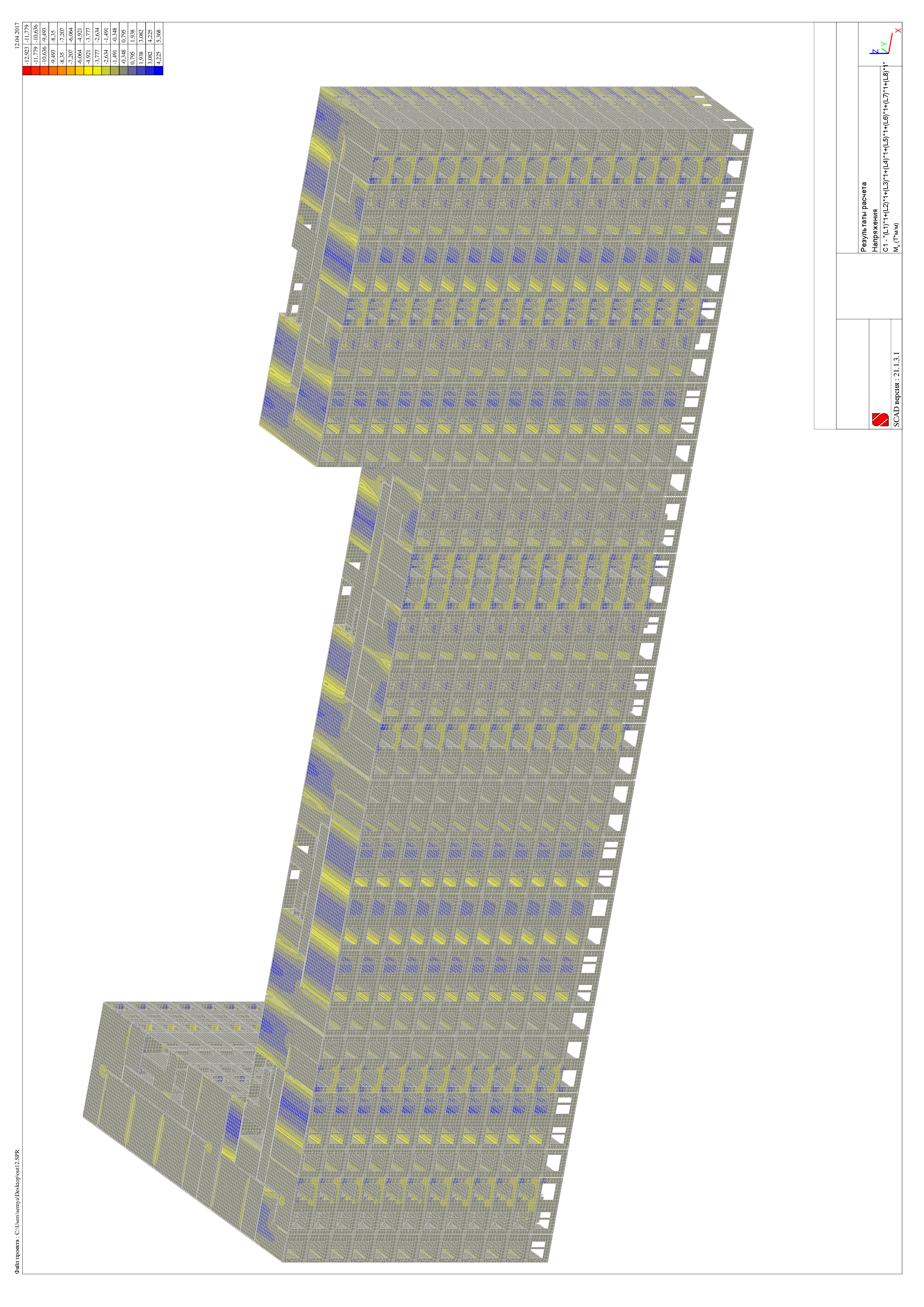 Результаты по напряжениям
Определение составляющих стеновой панели
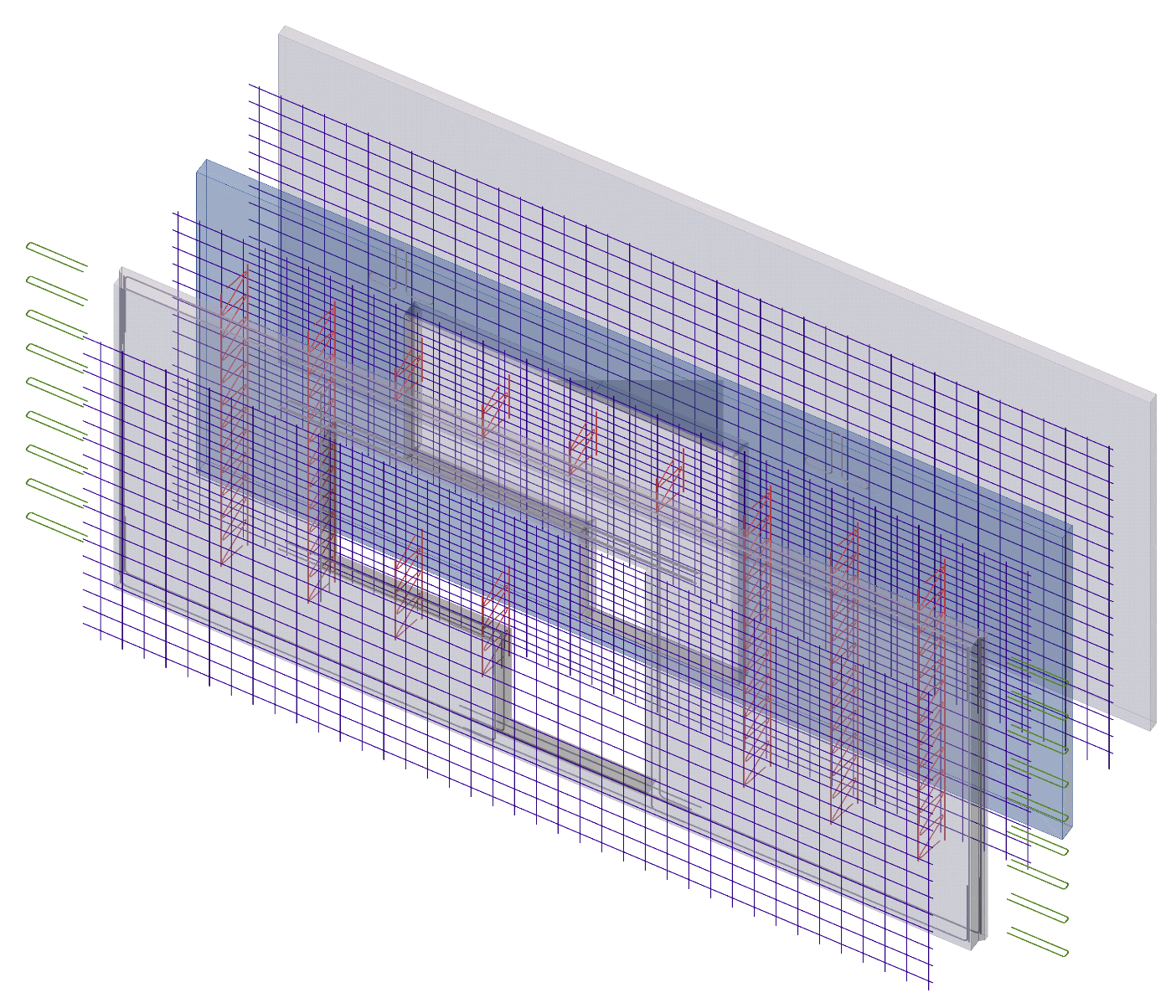 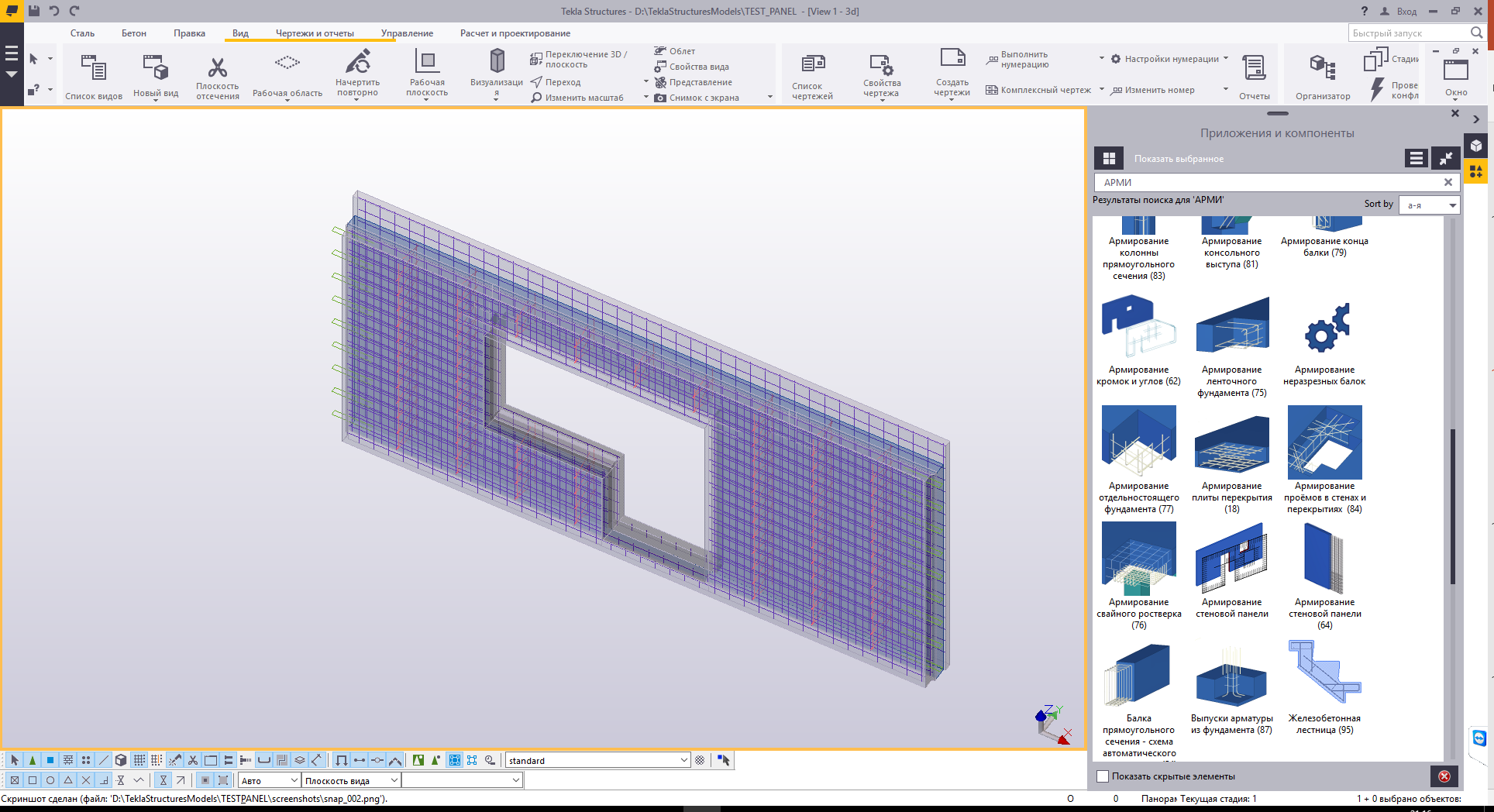 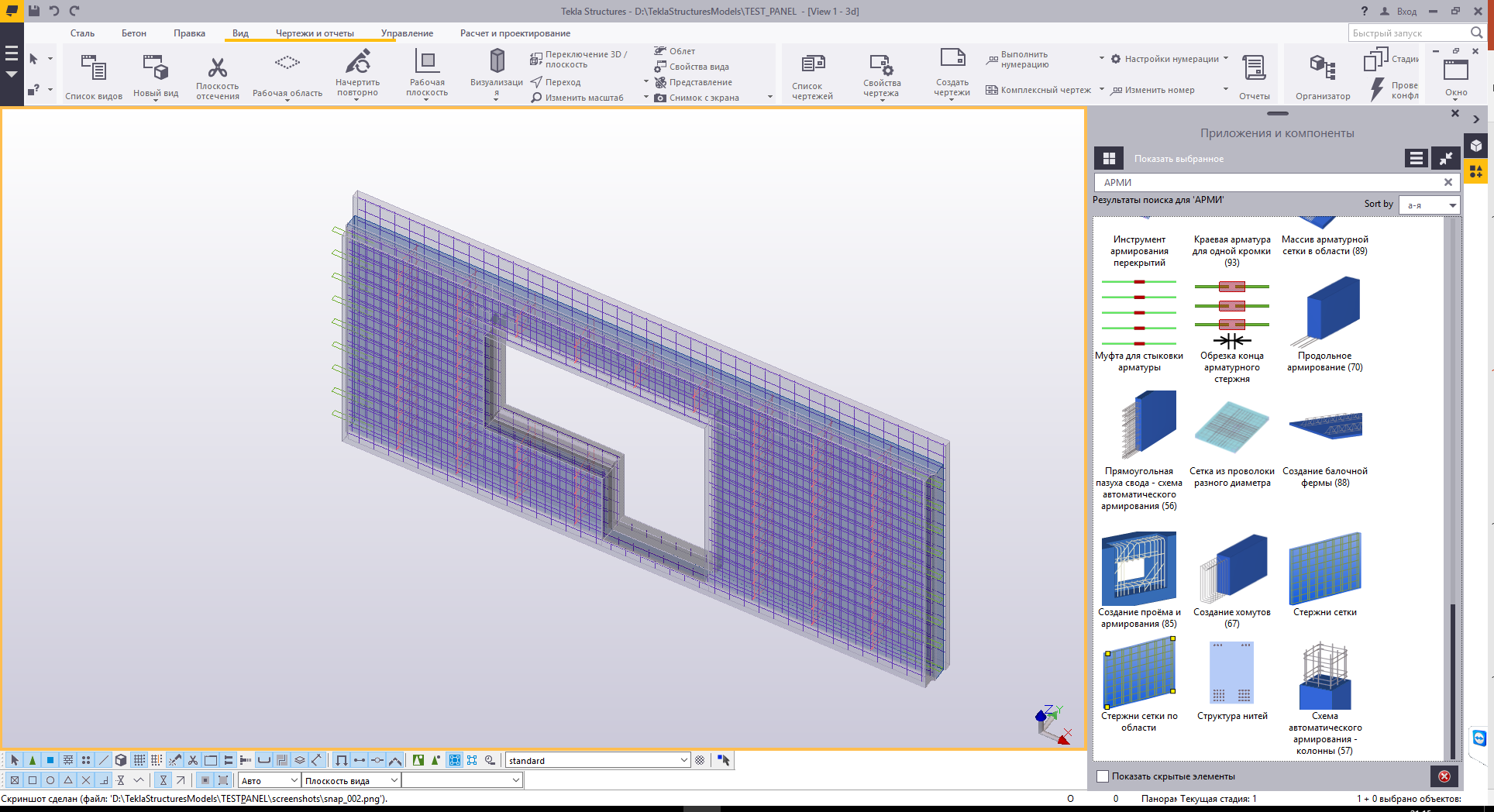 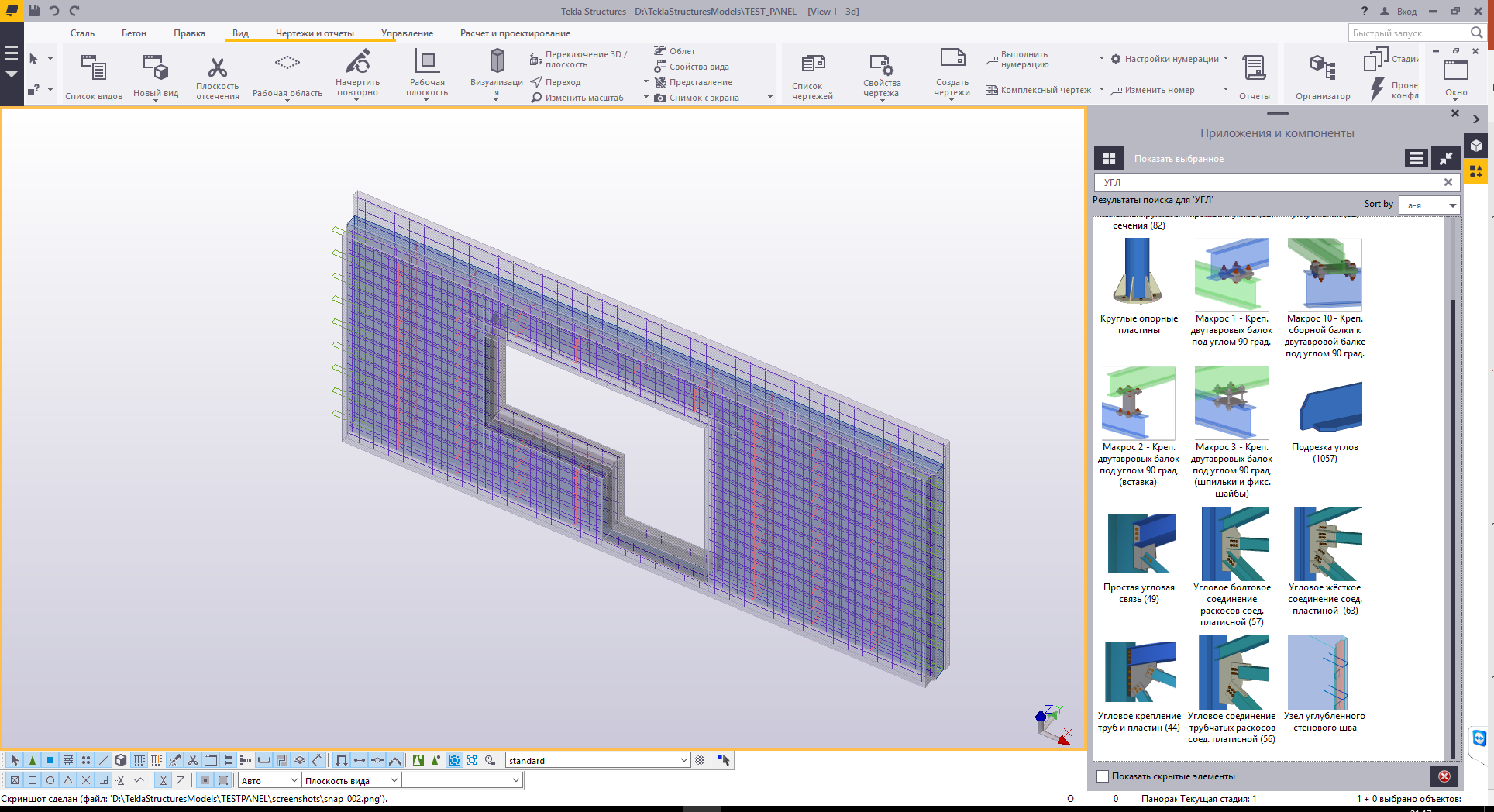 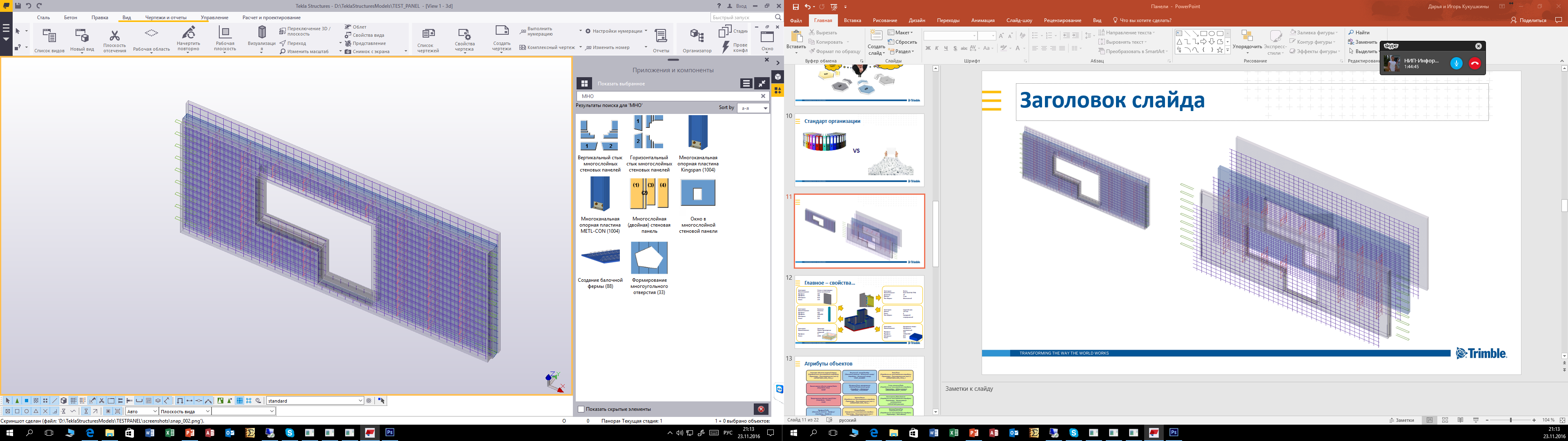 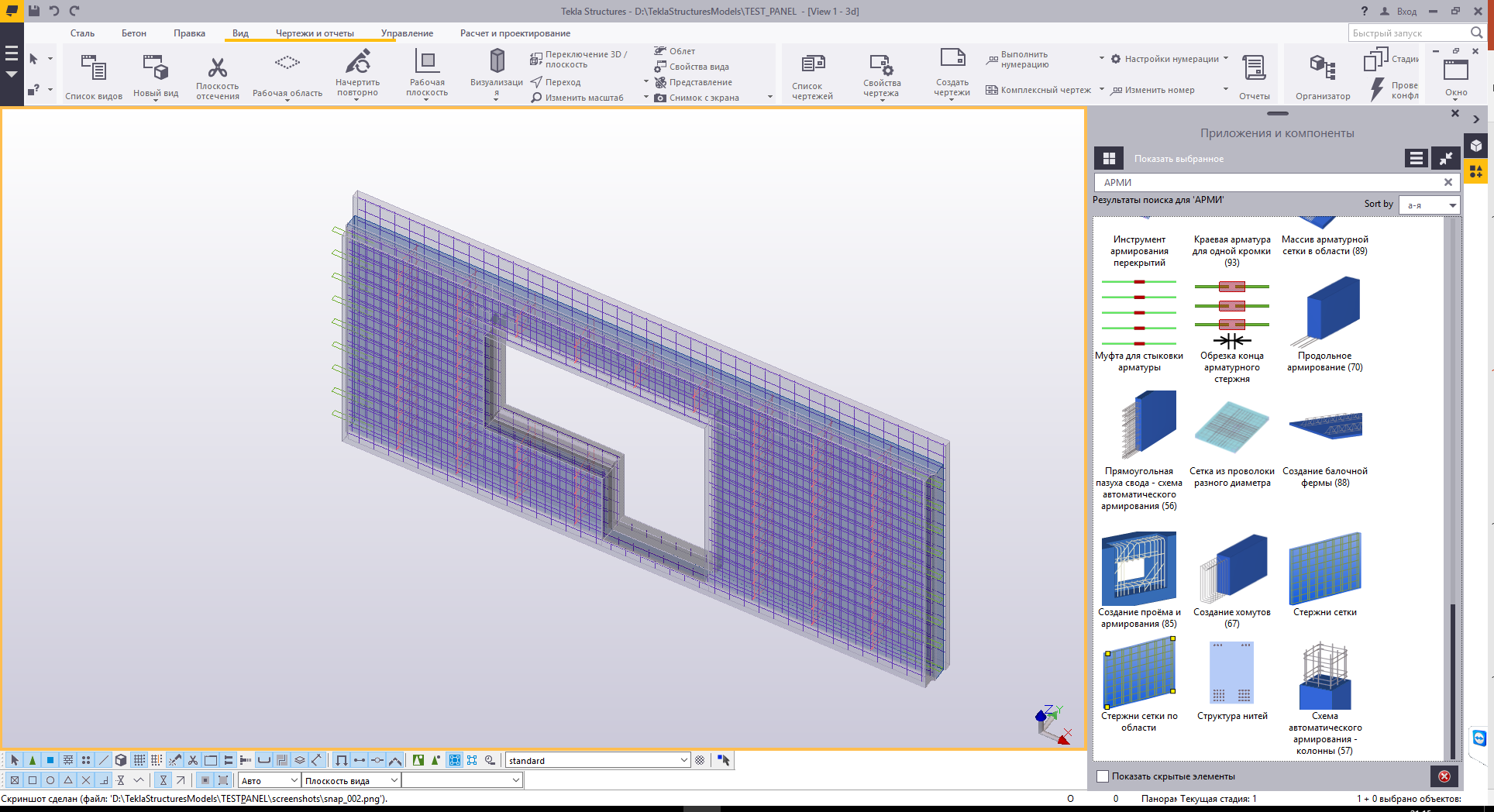 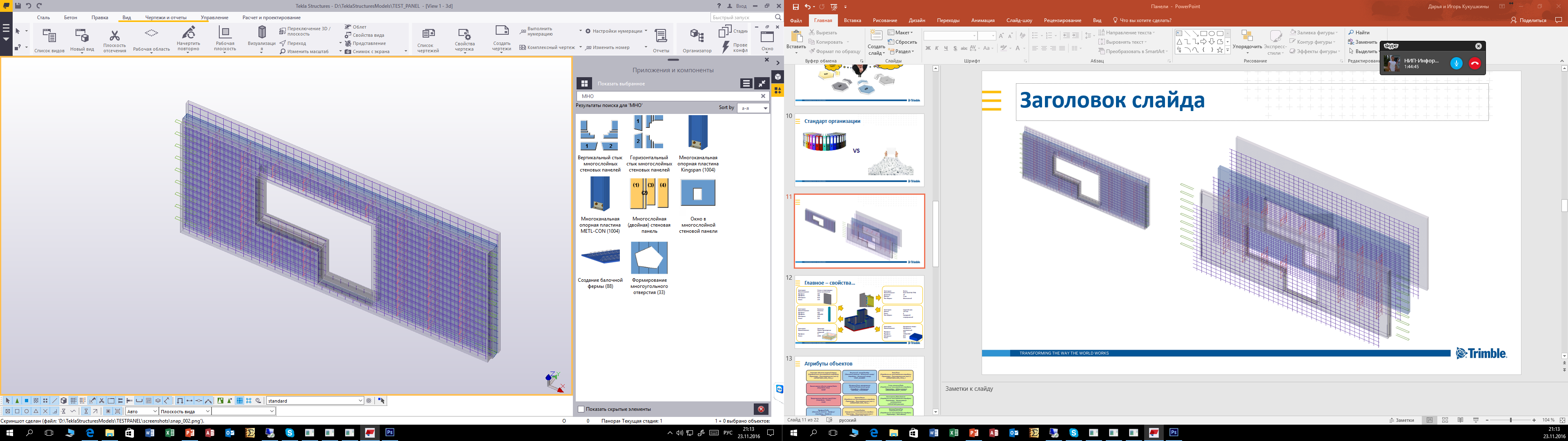 Определение базового набора свойств
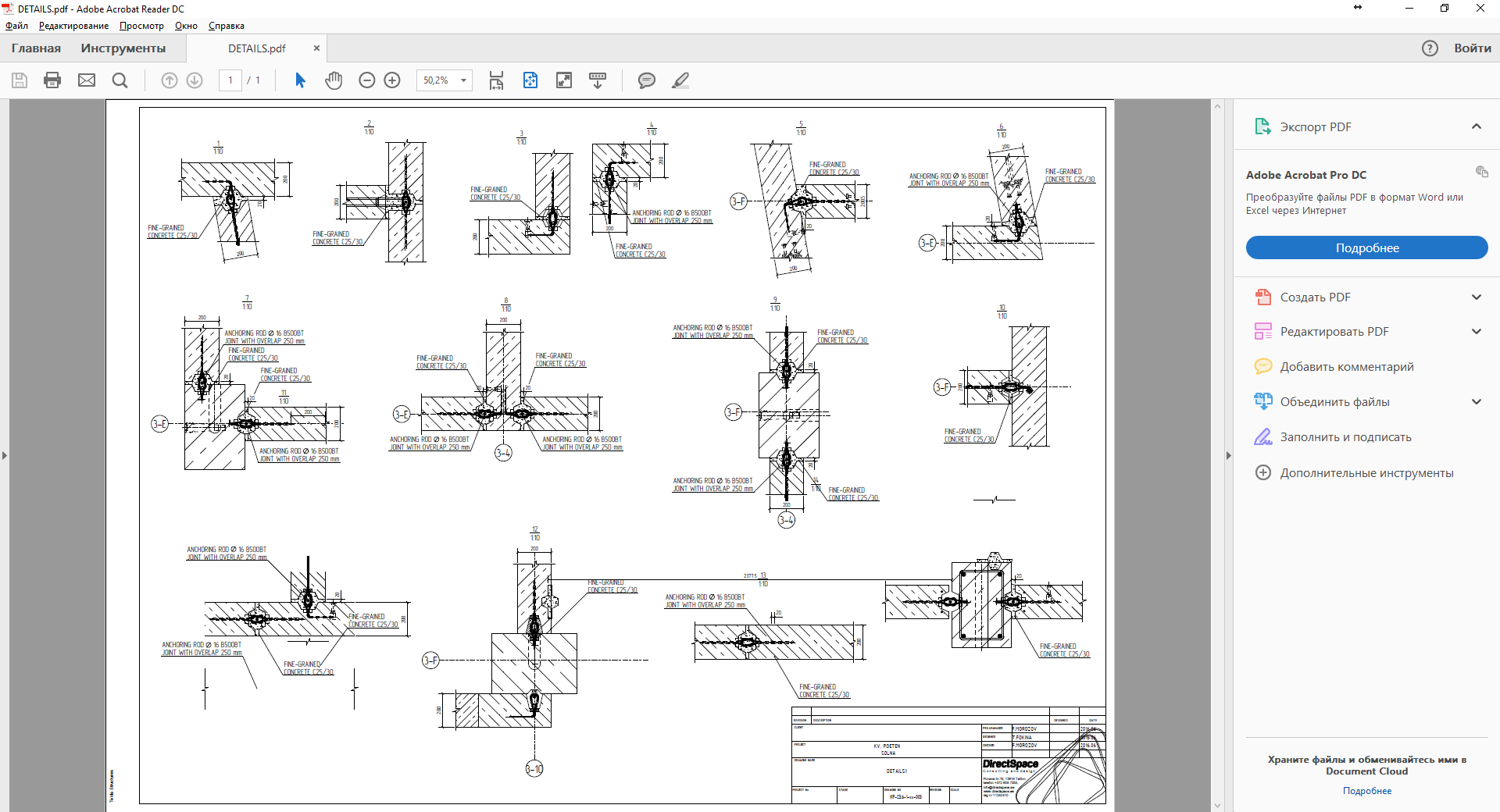 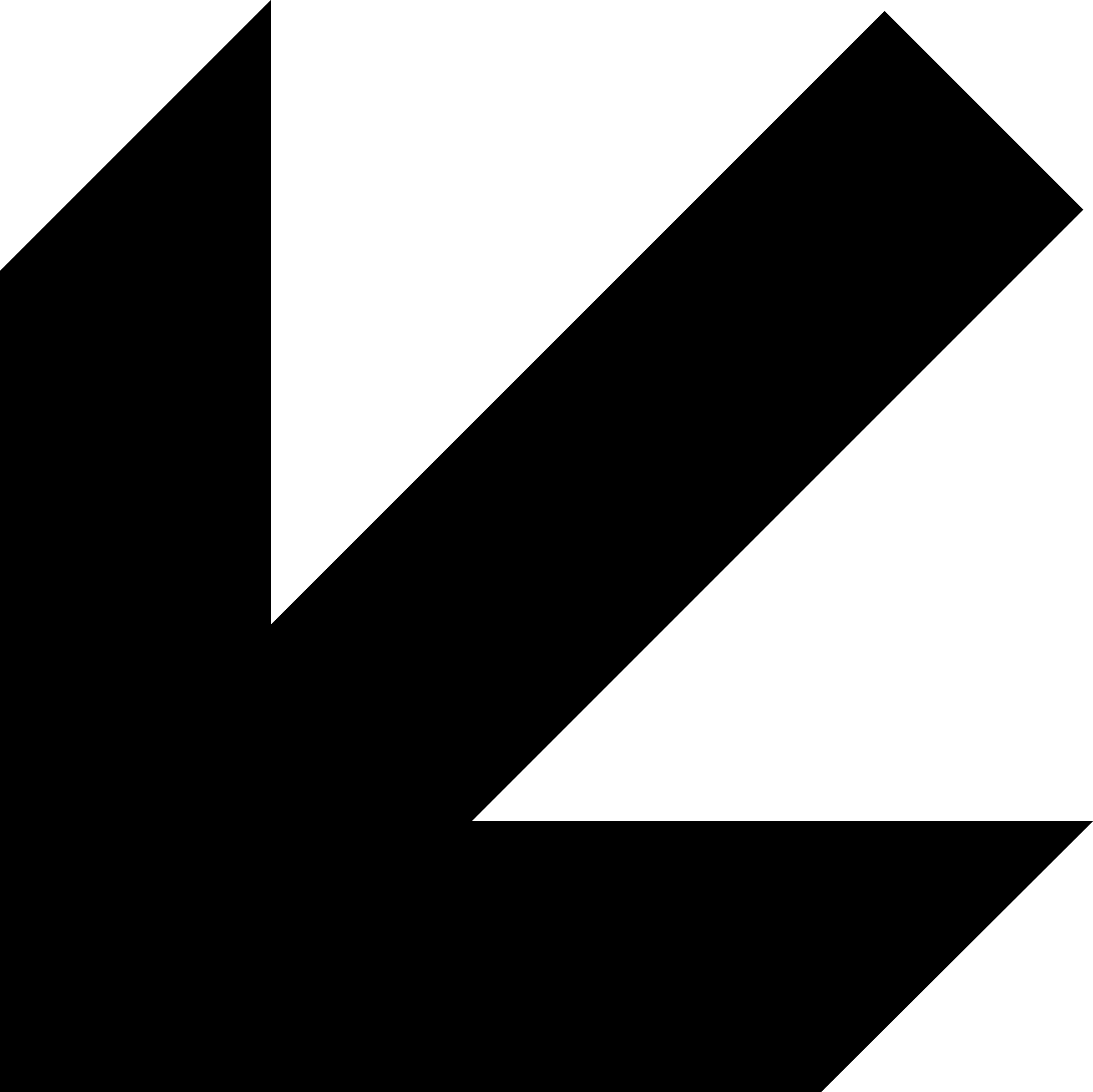 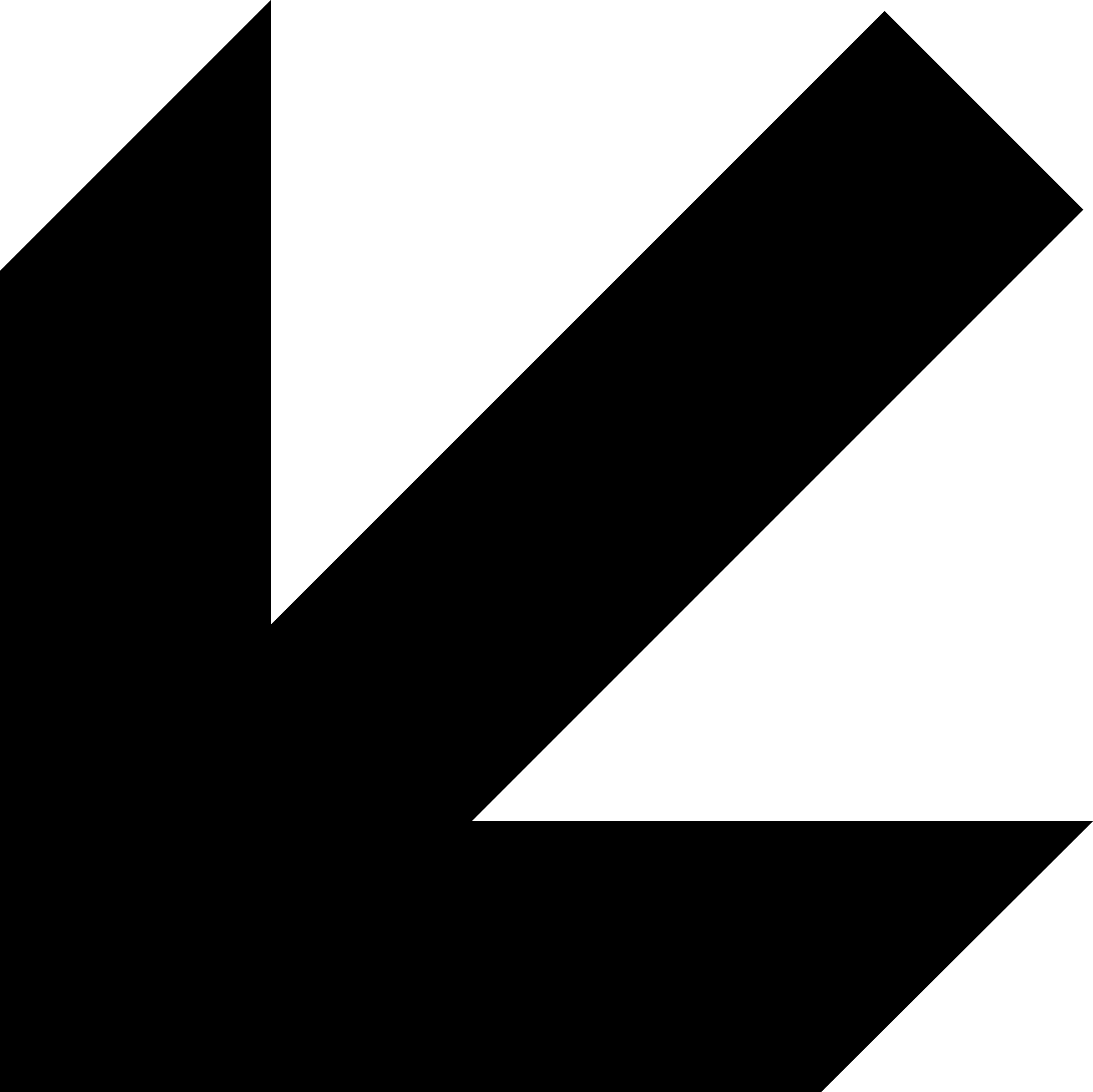 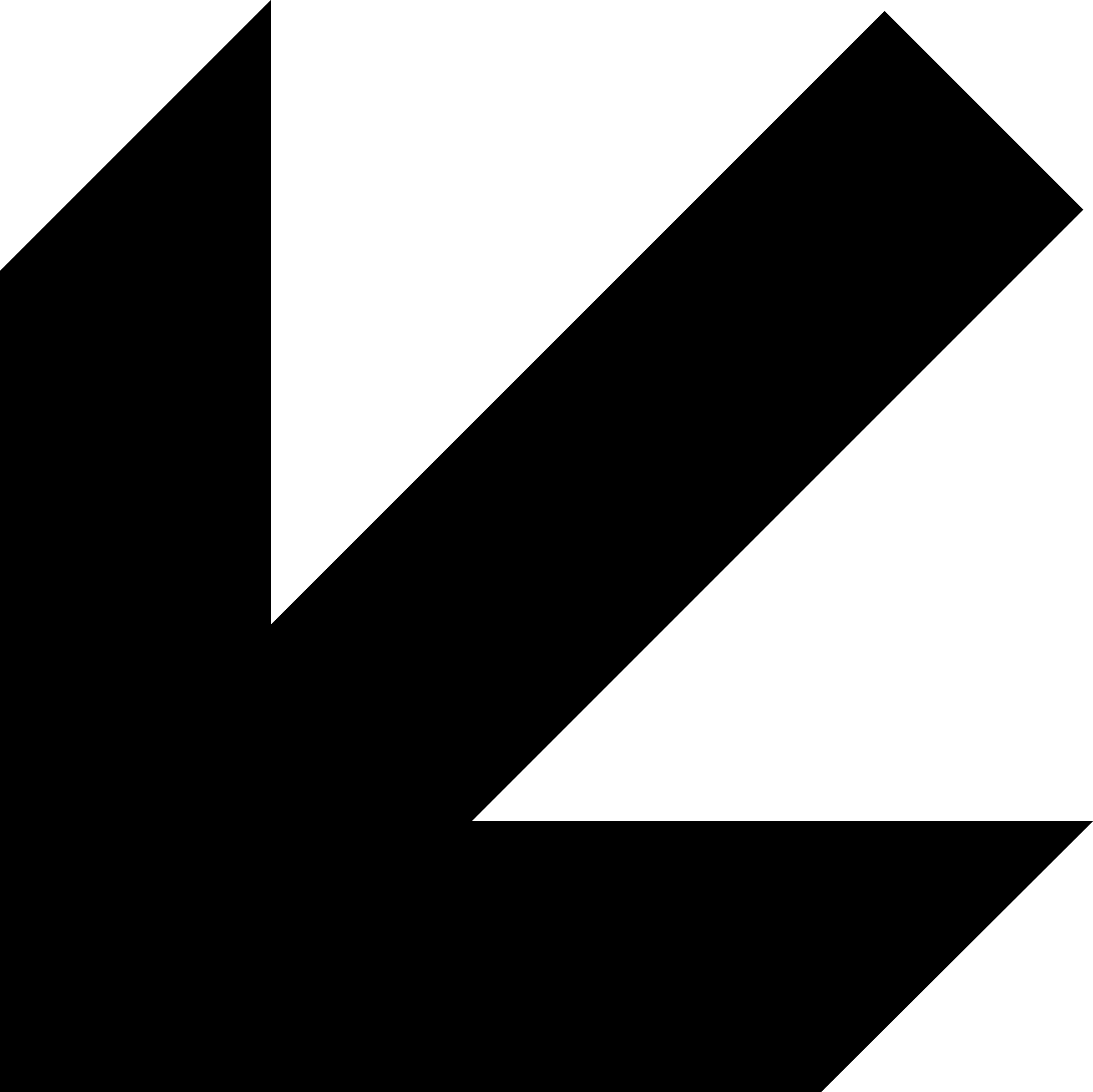 Закладные детали
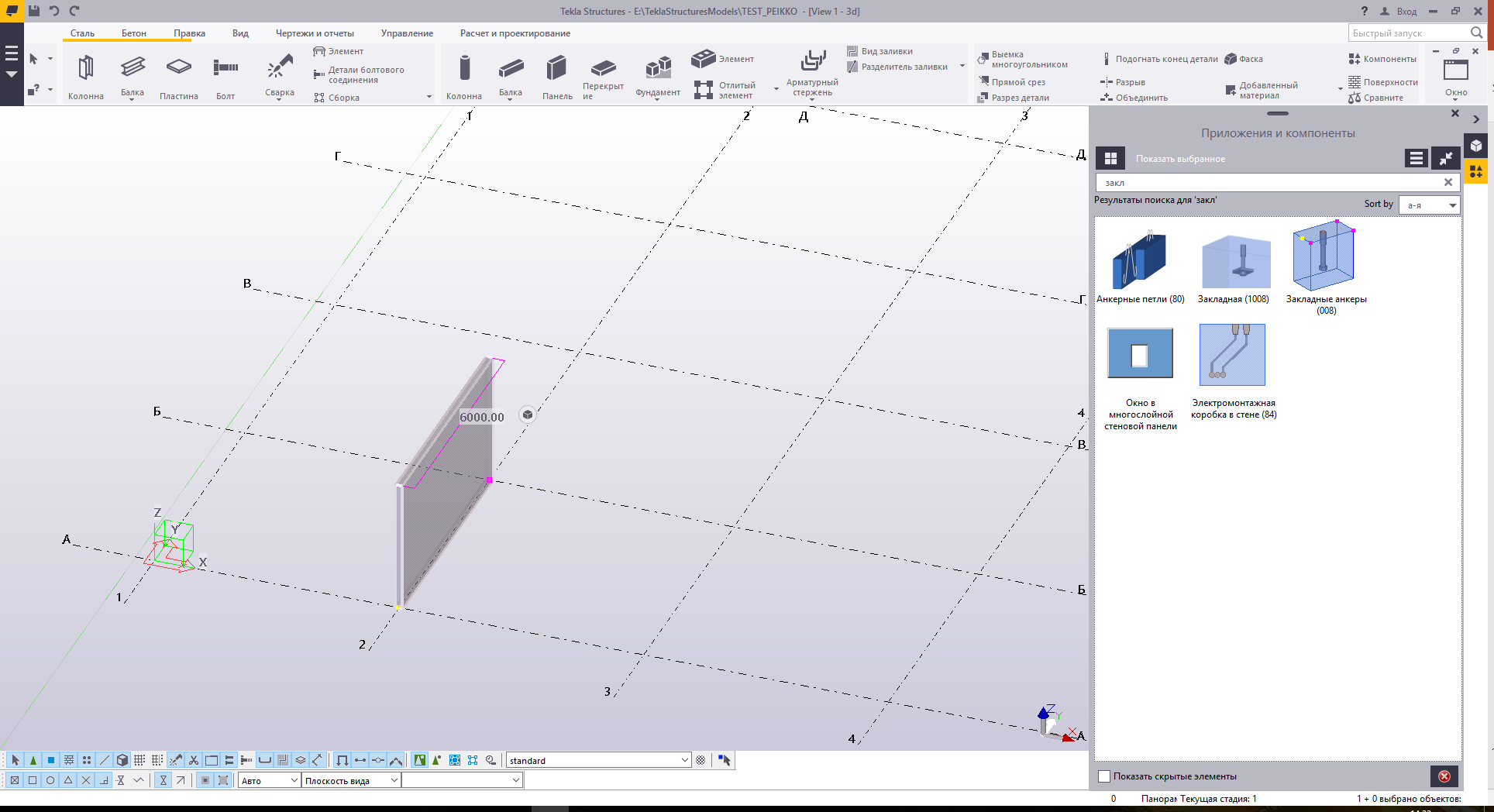 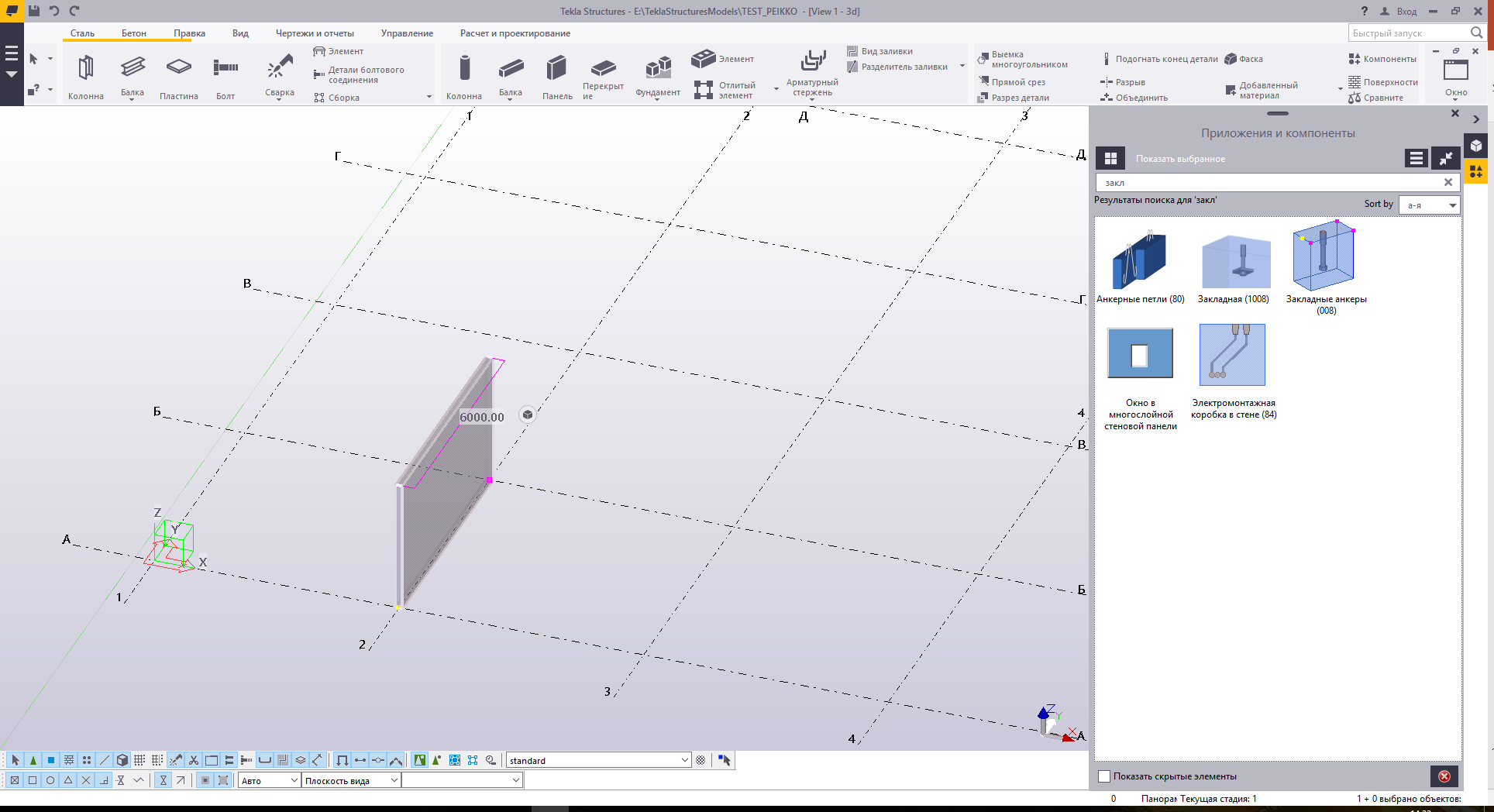 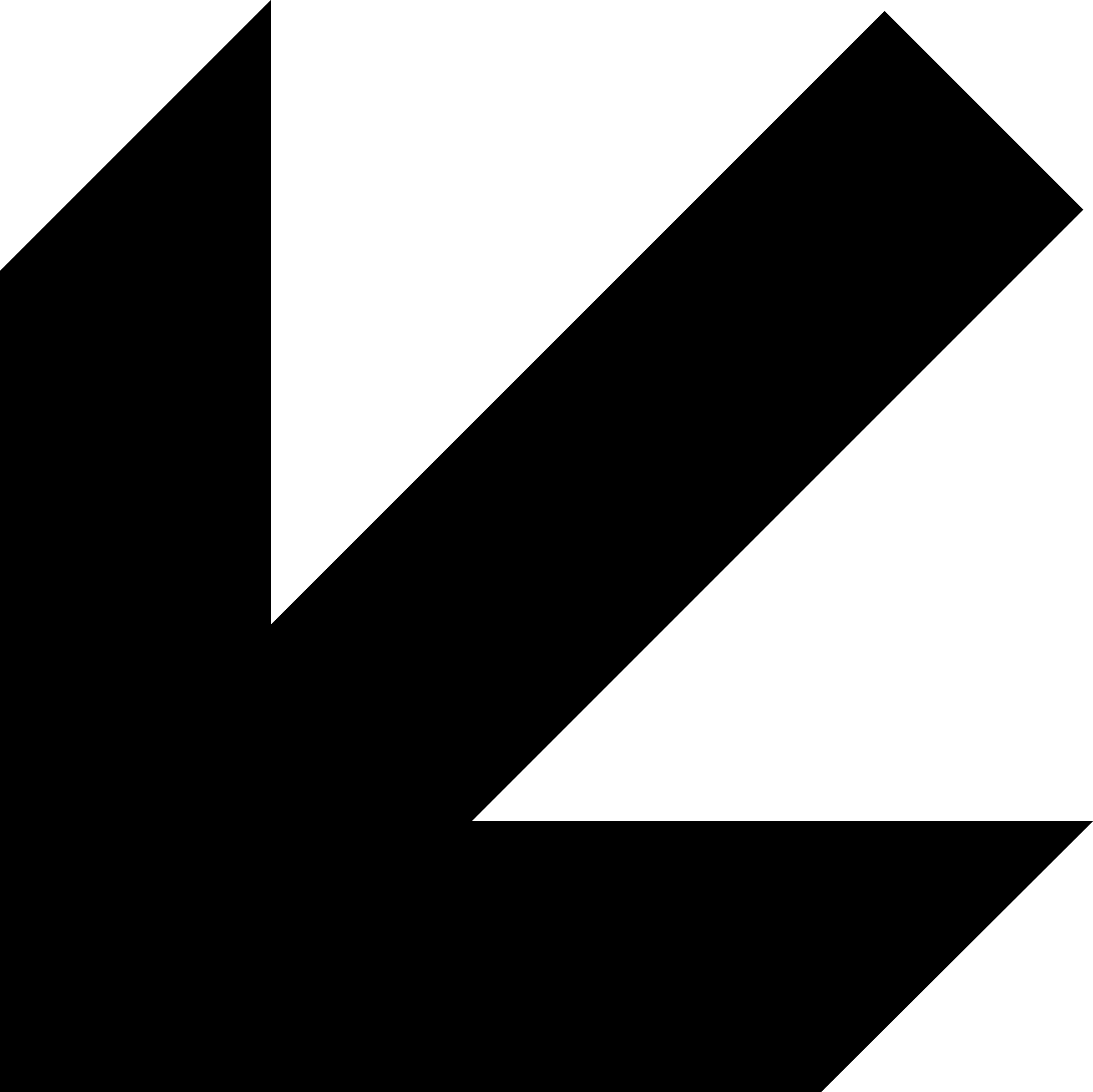 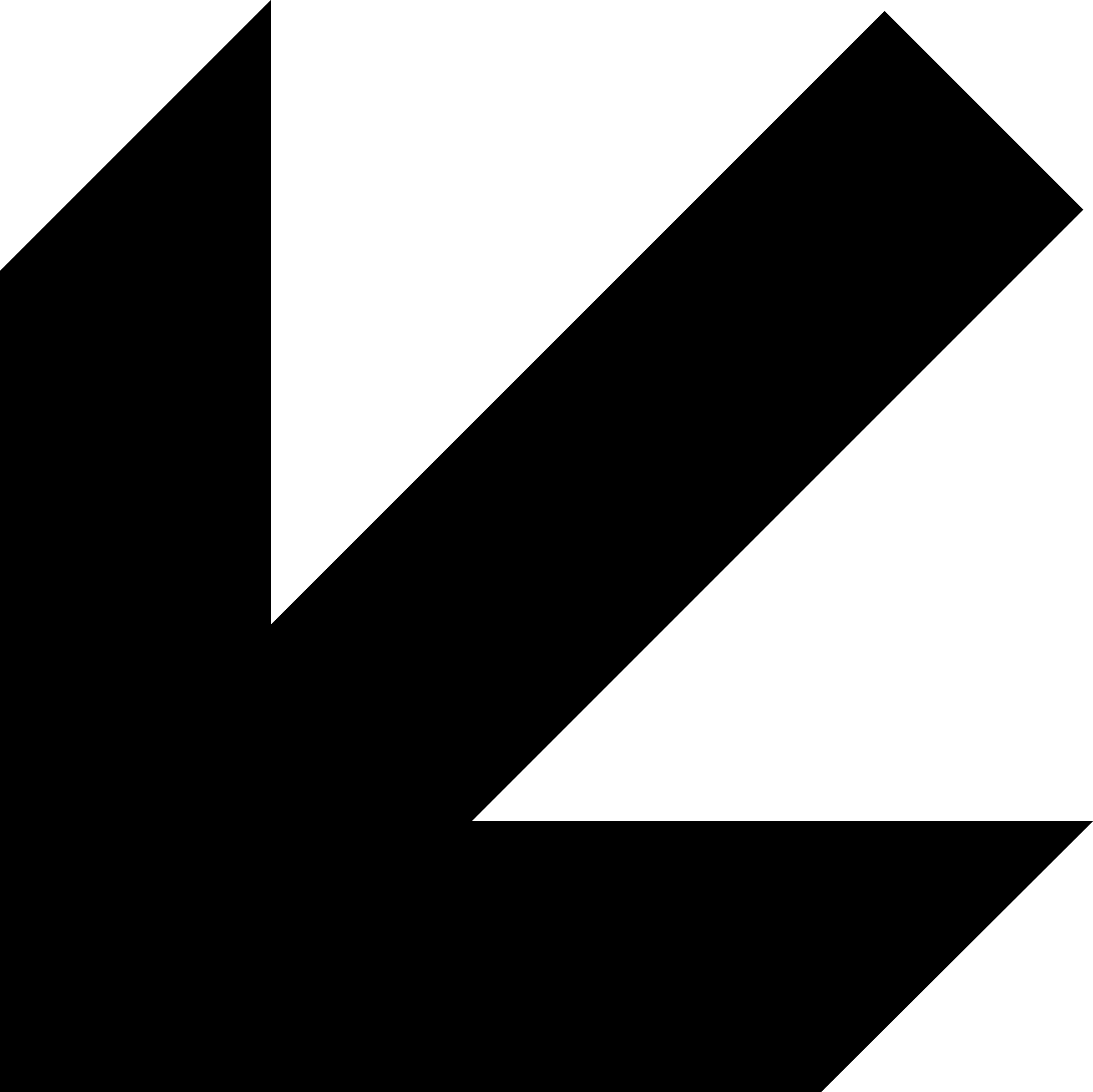 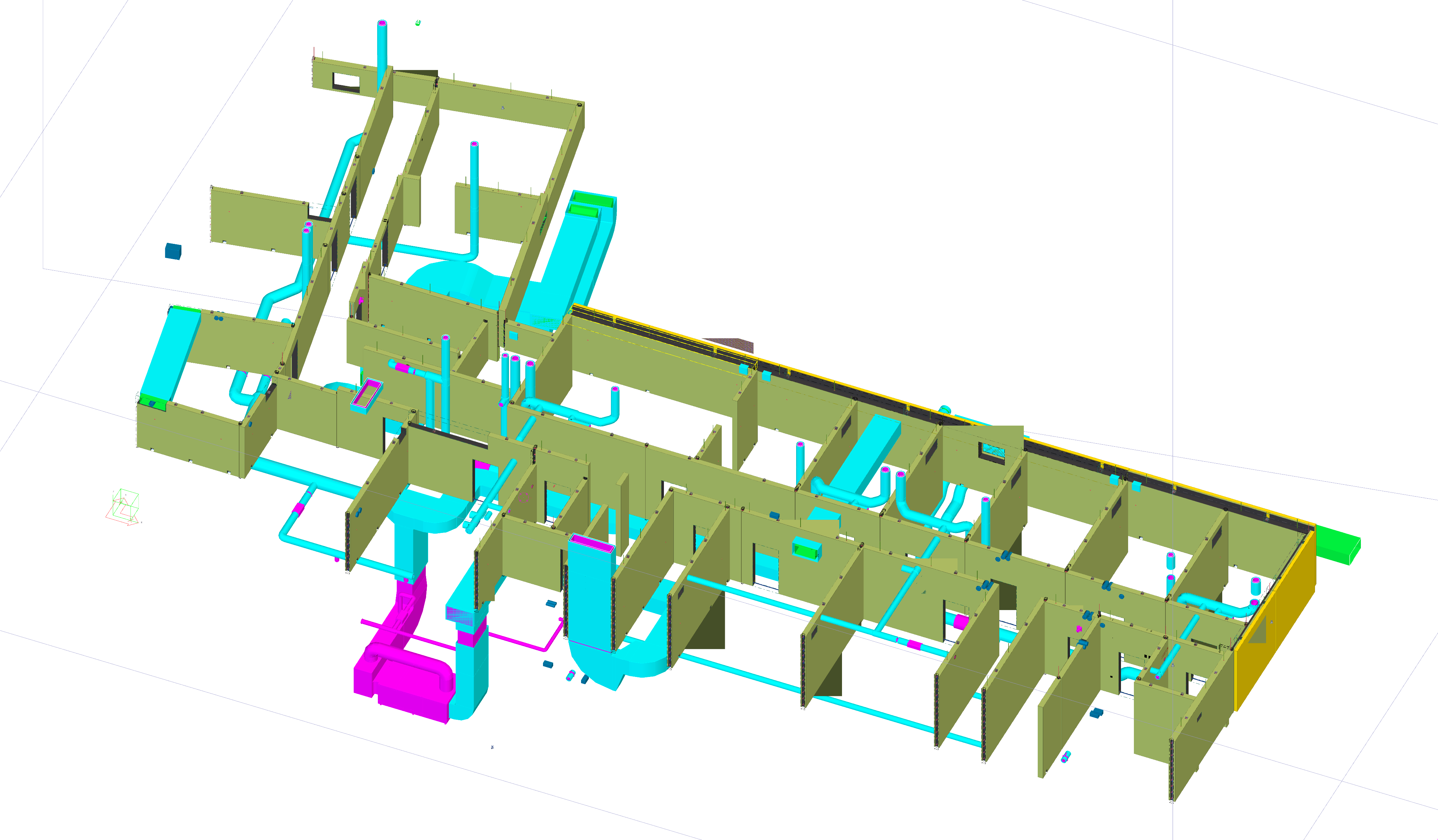 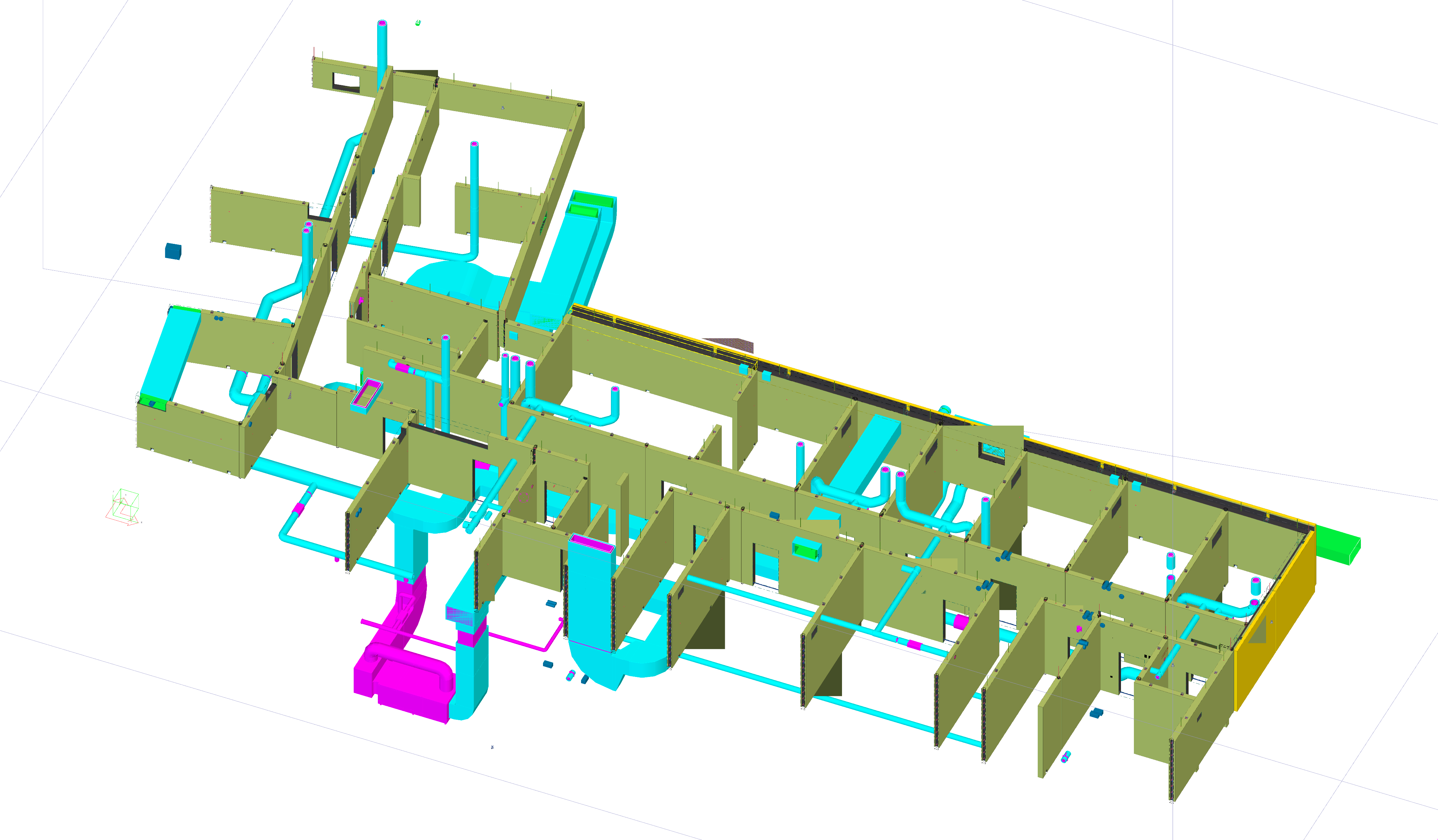 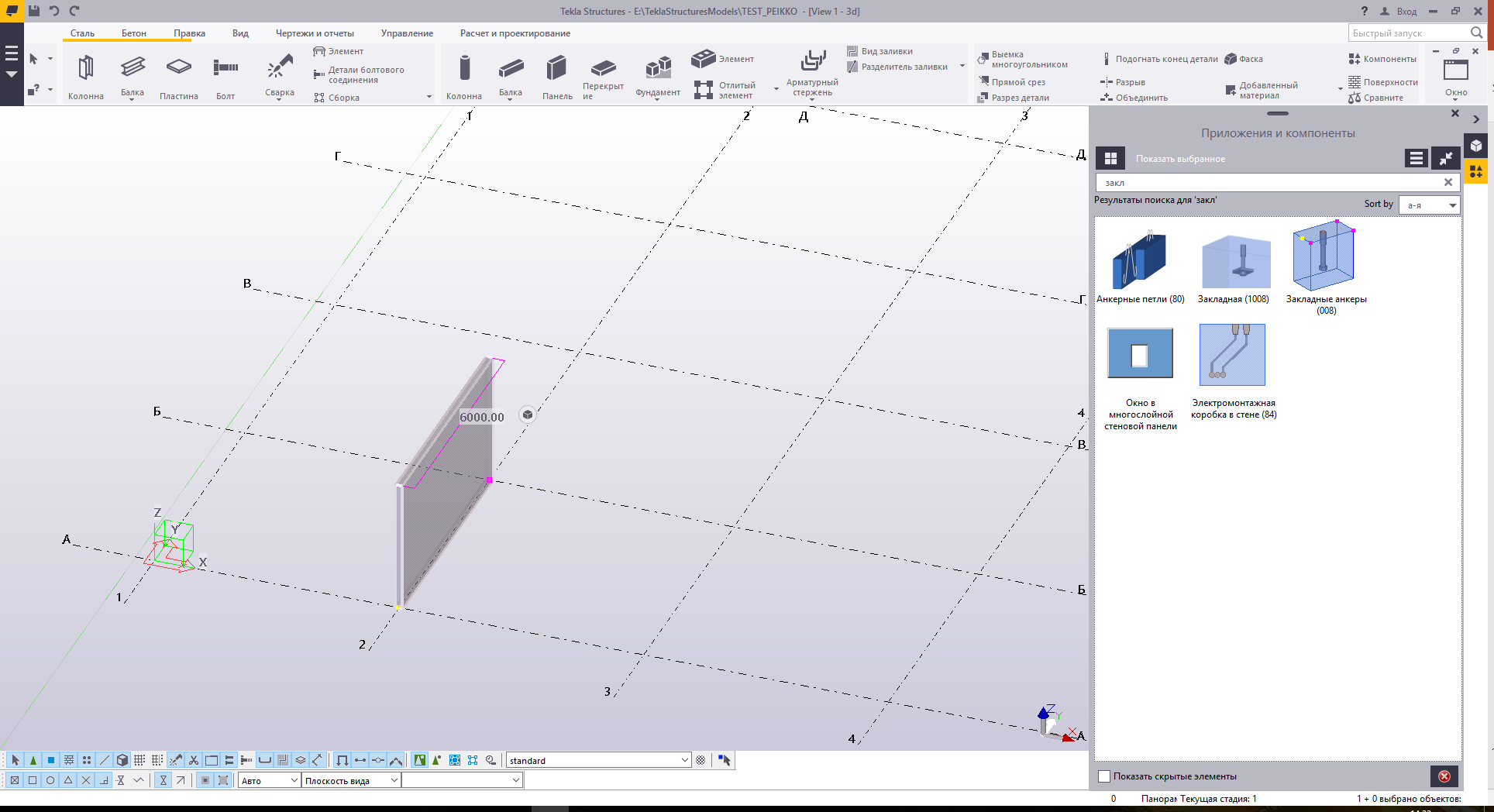 Каталоги закладных изделий
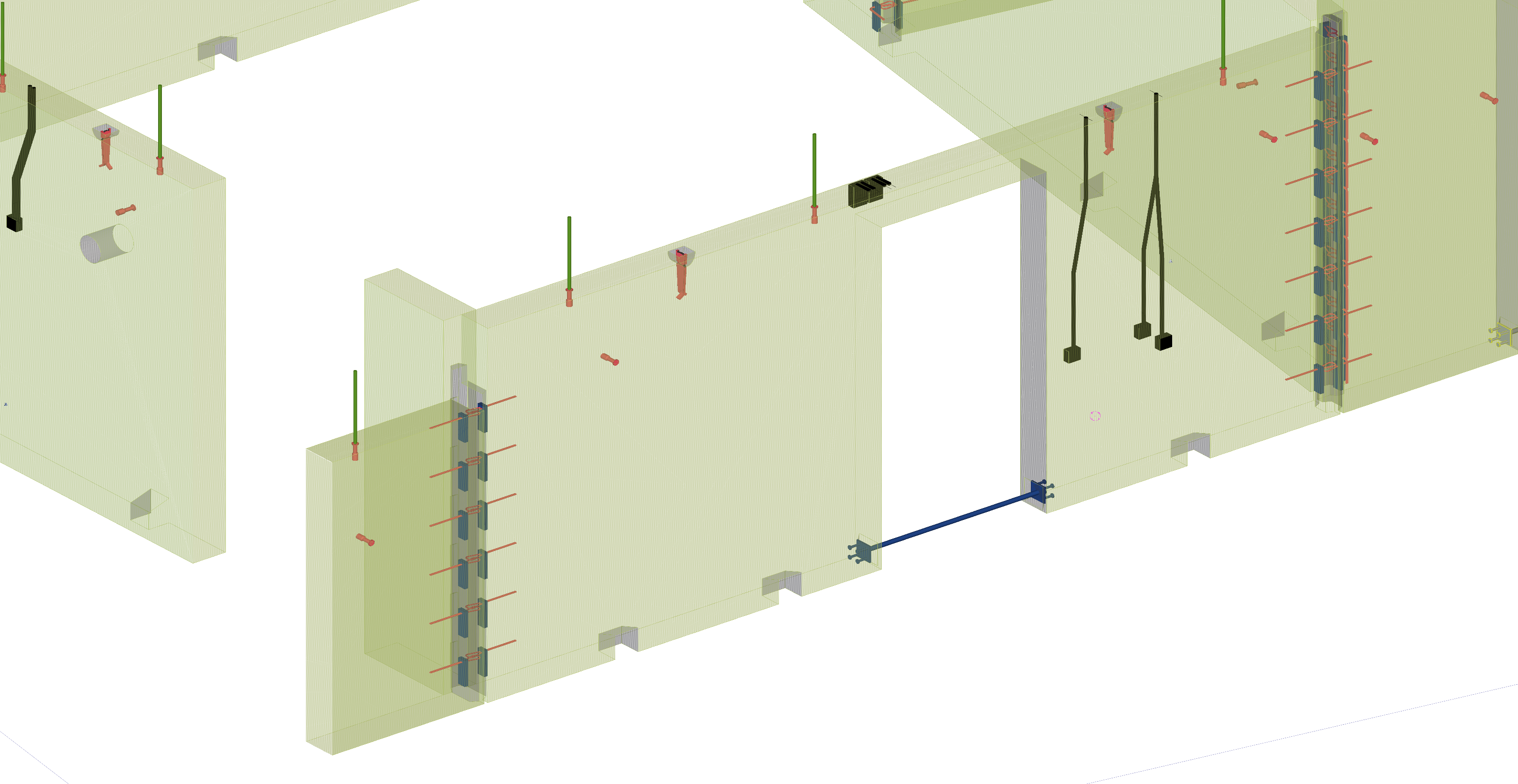 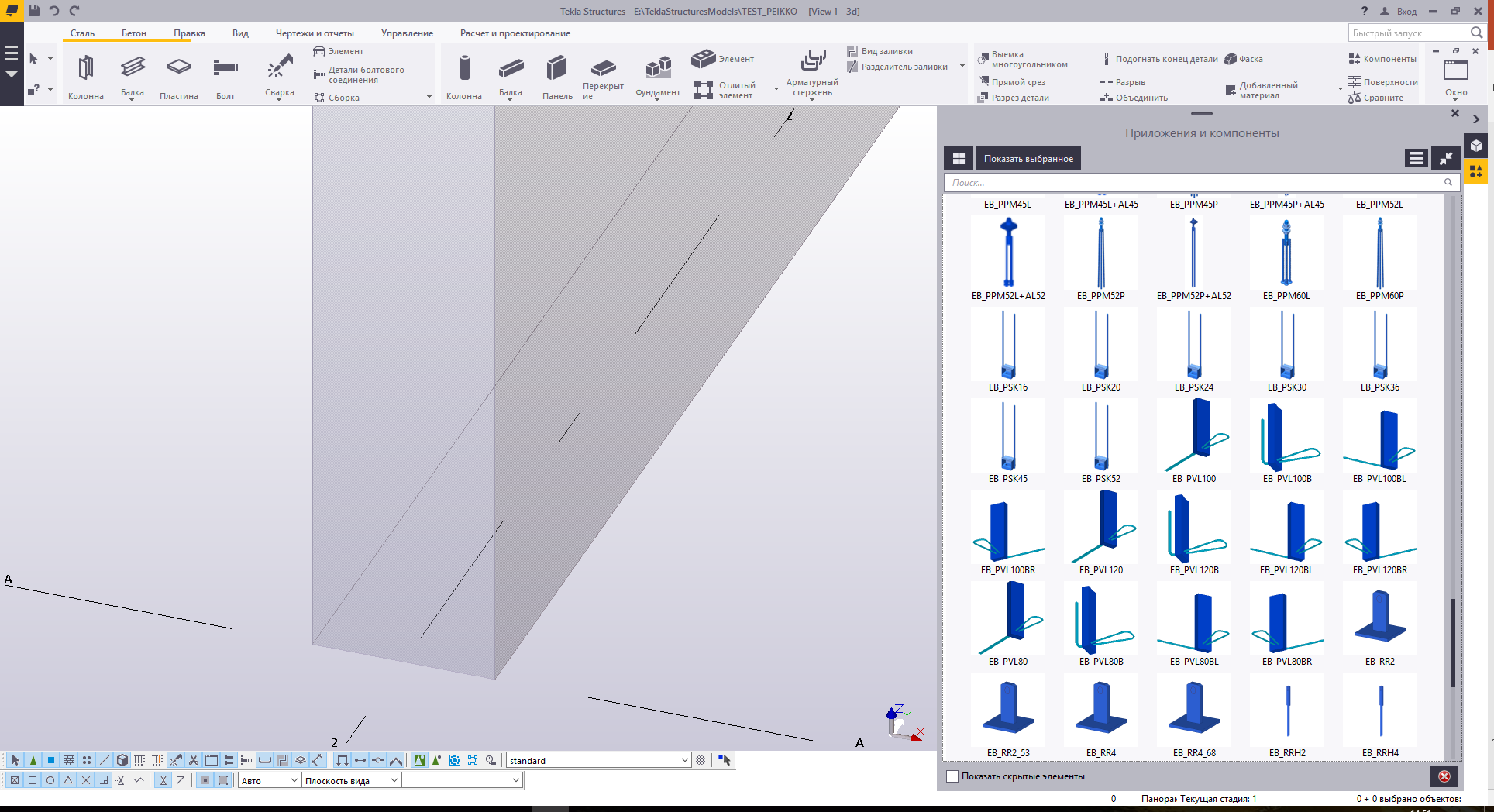 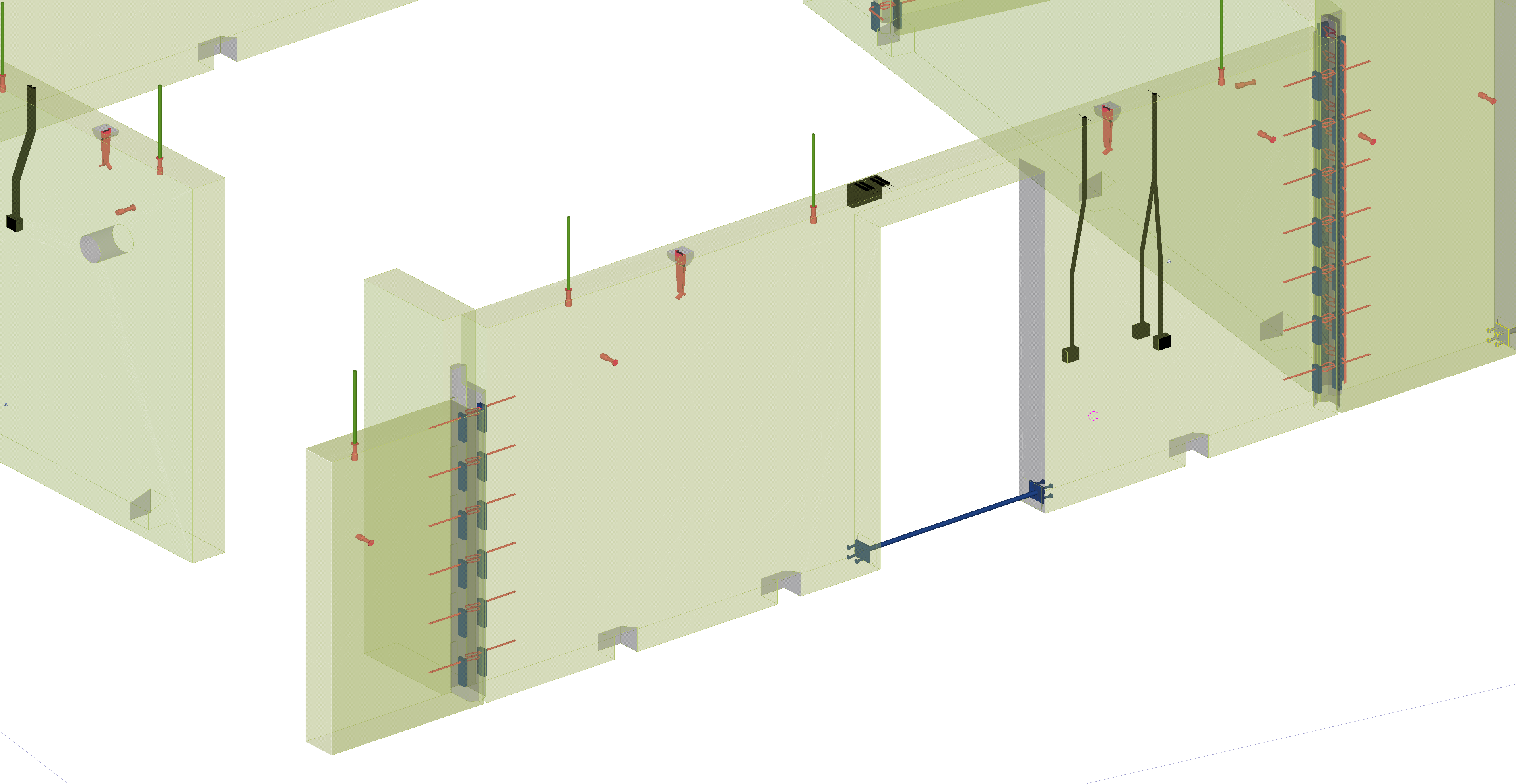 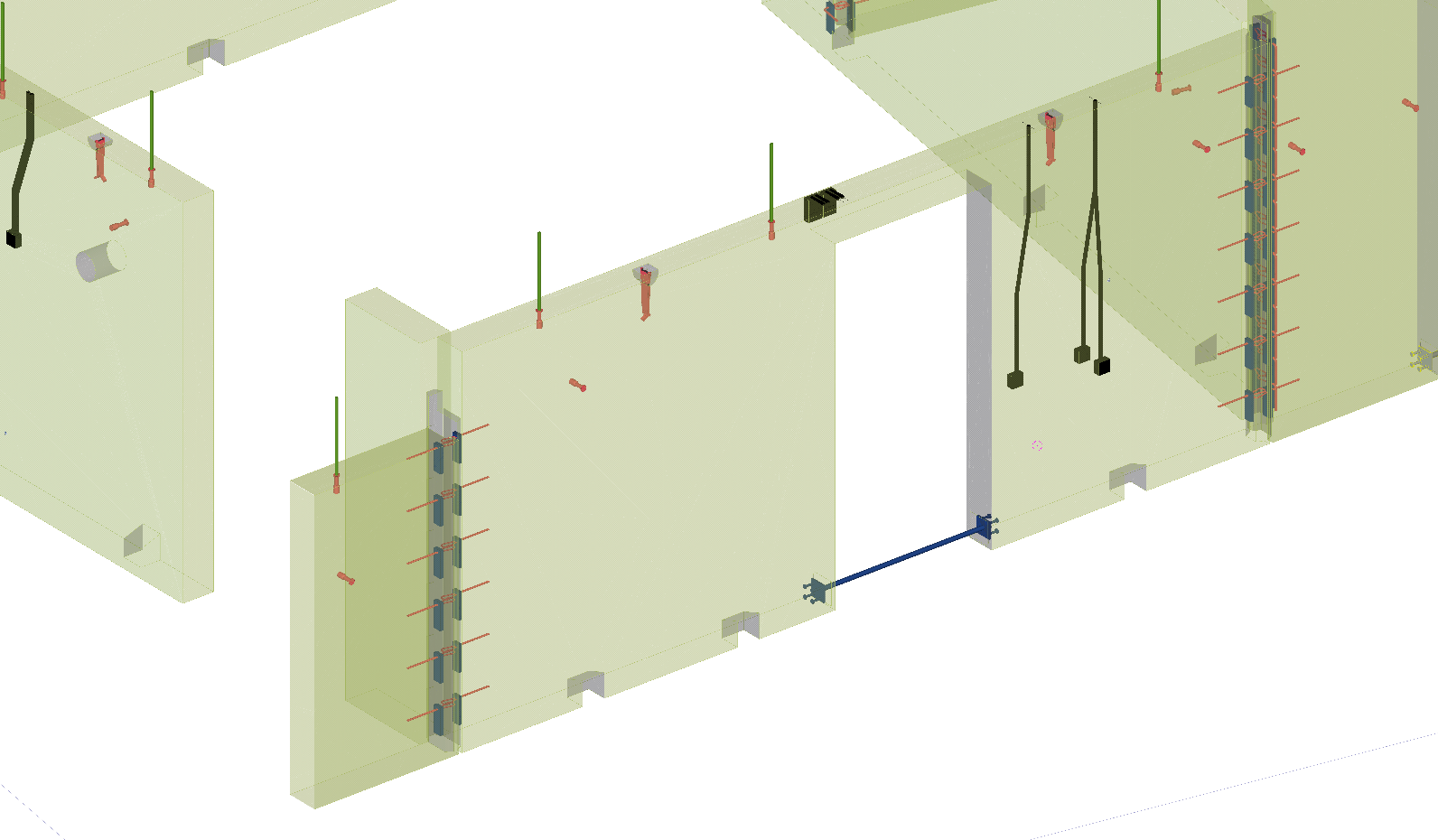 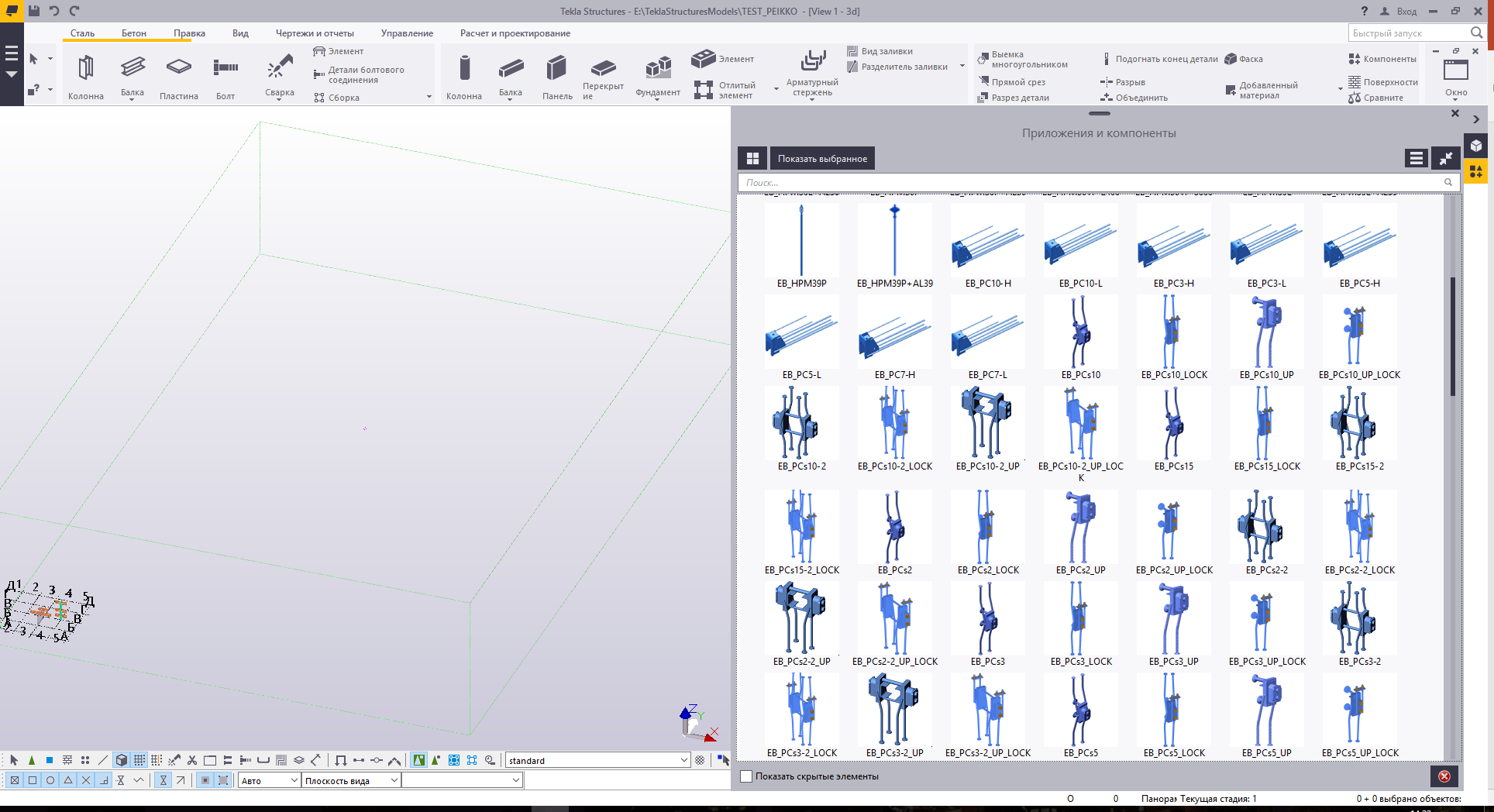 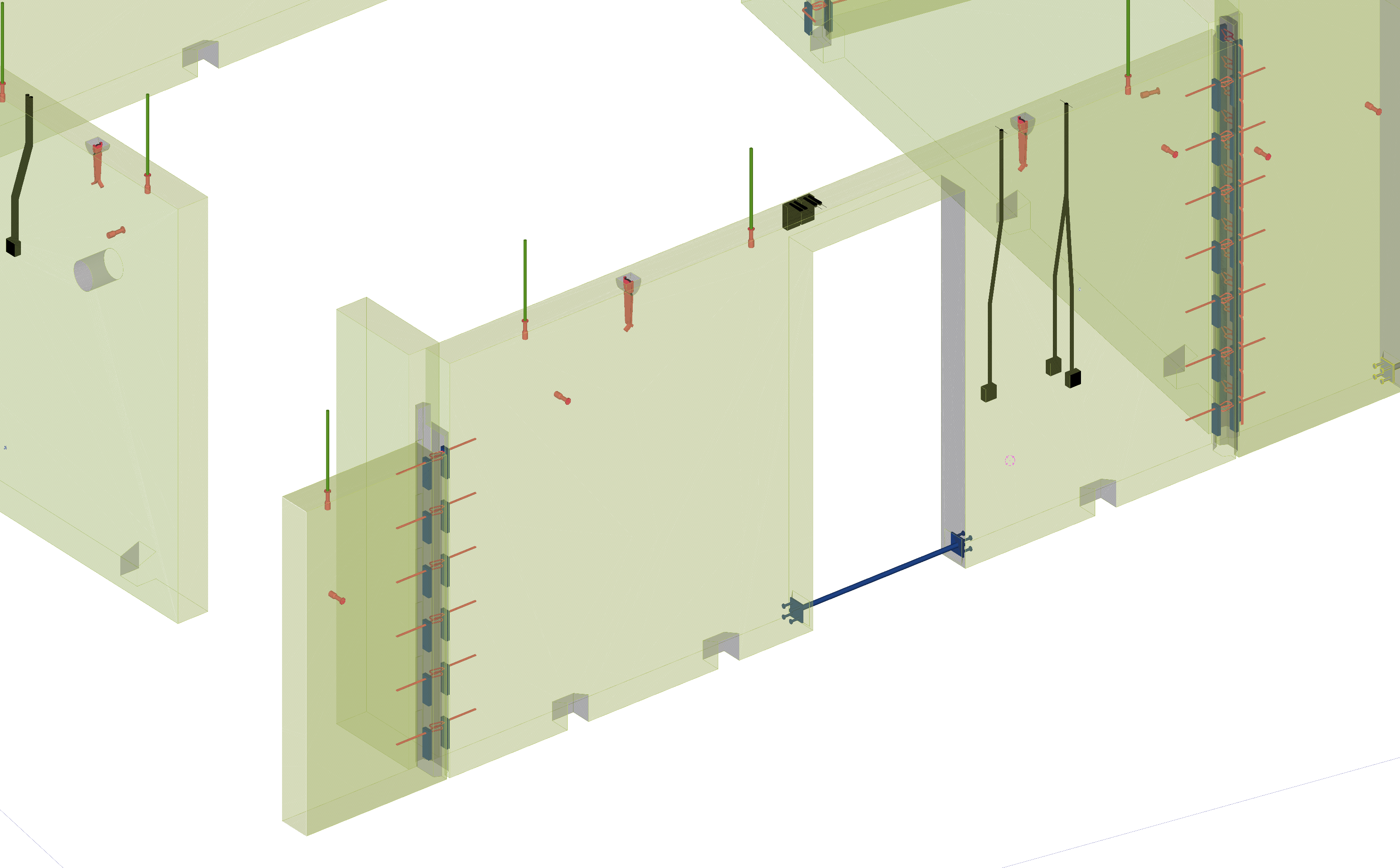 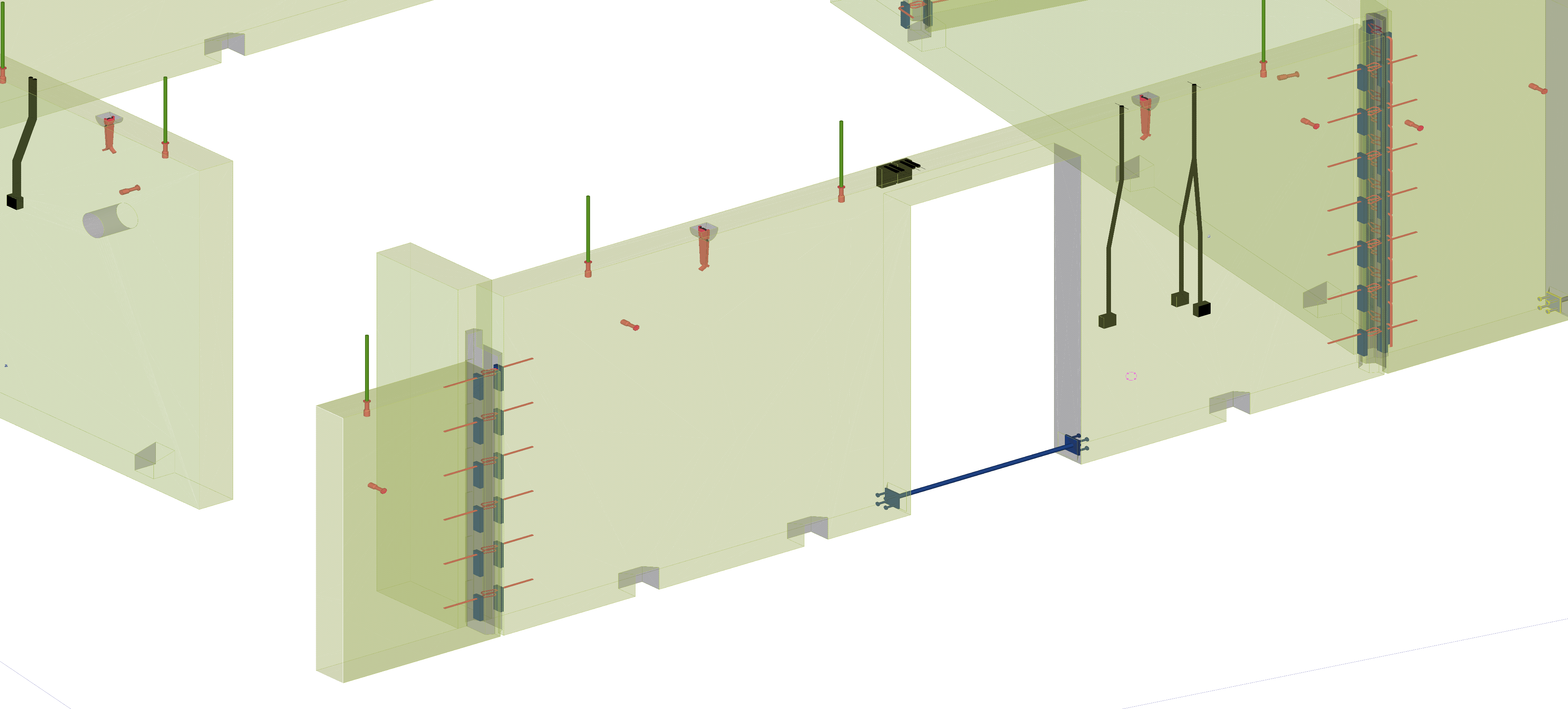 Генерация документация
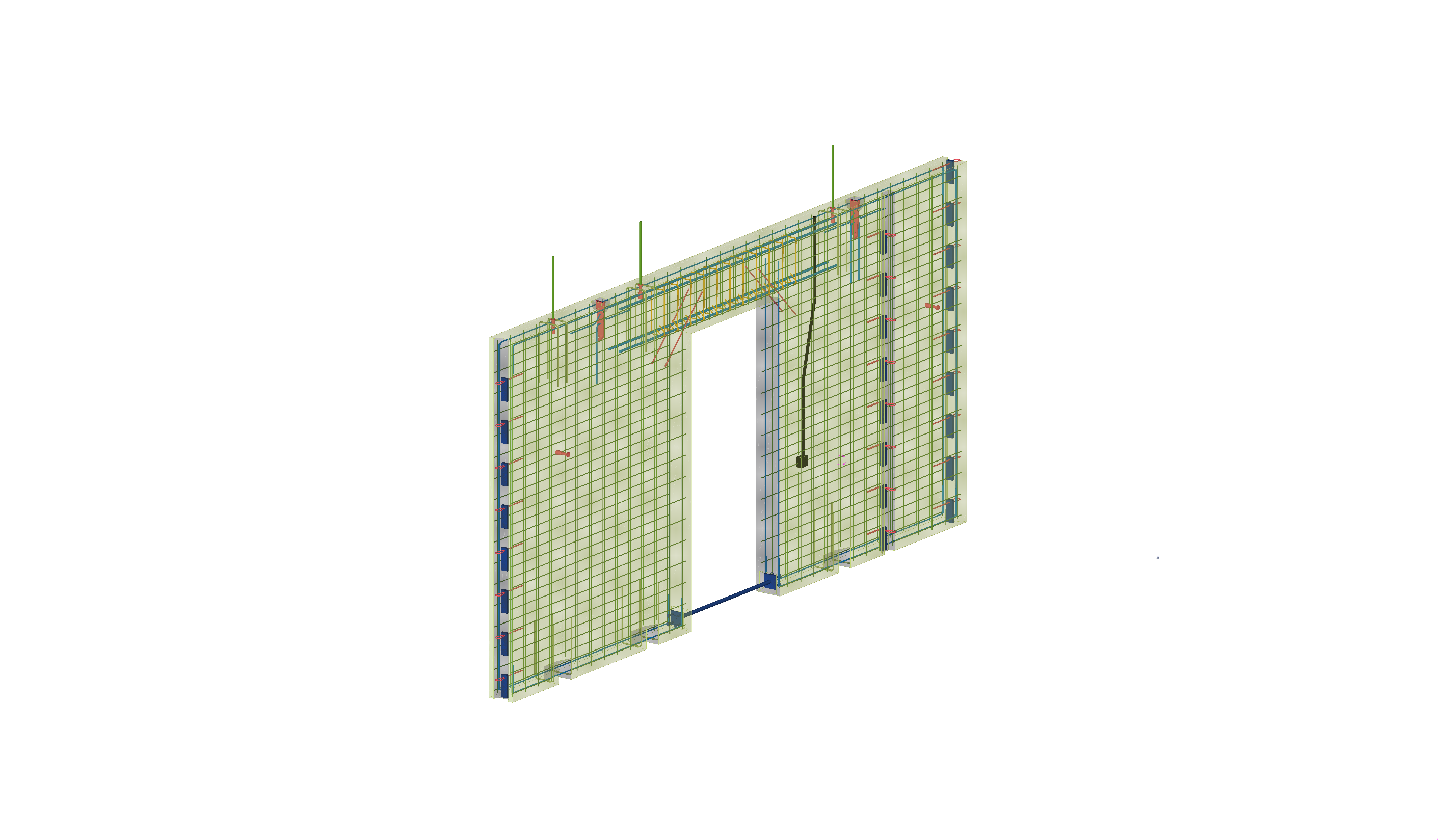 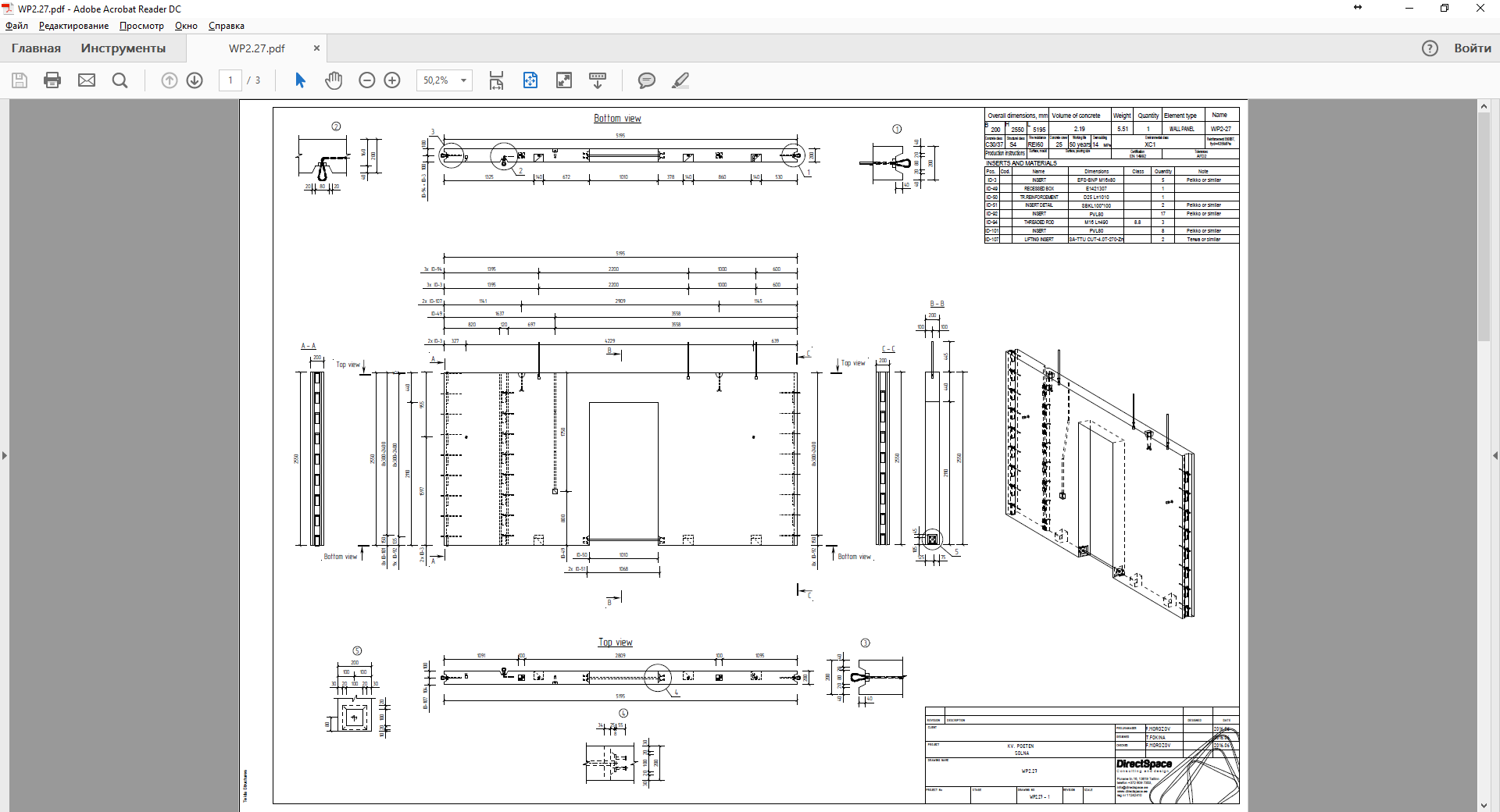 Армирование
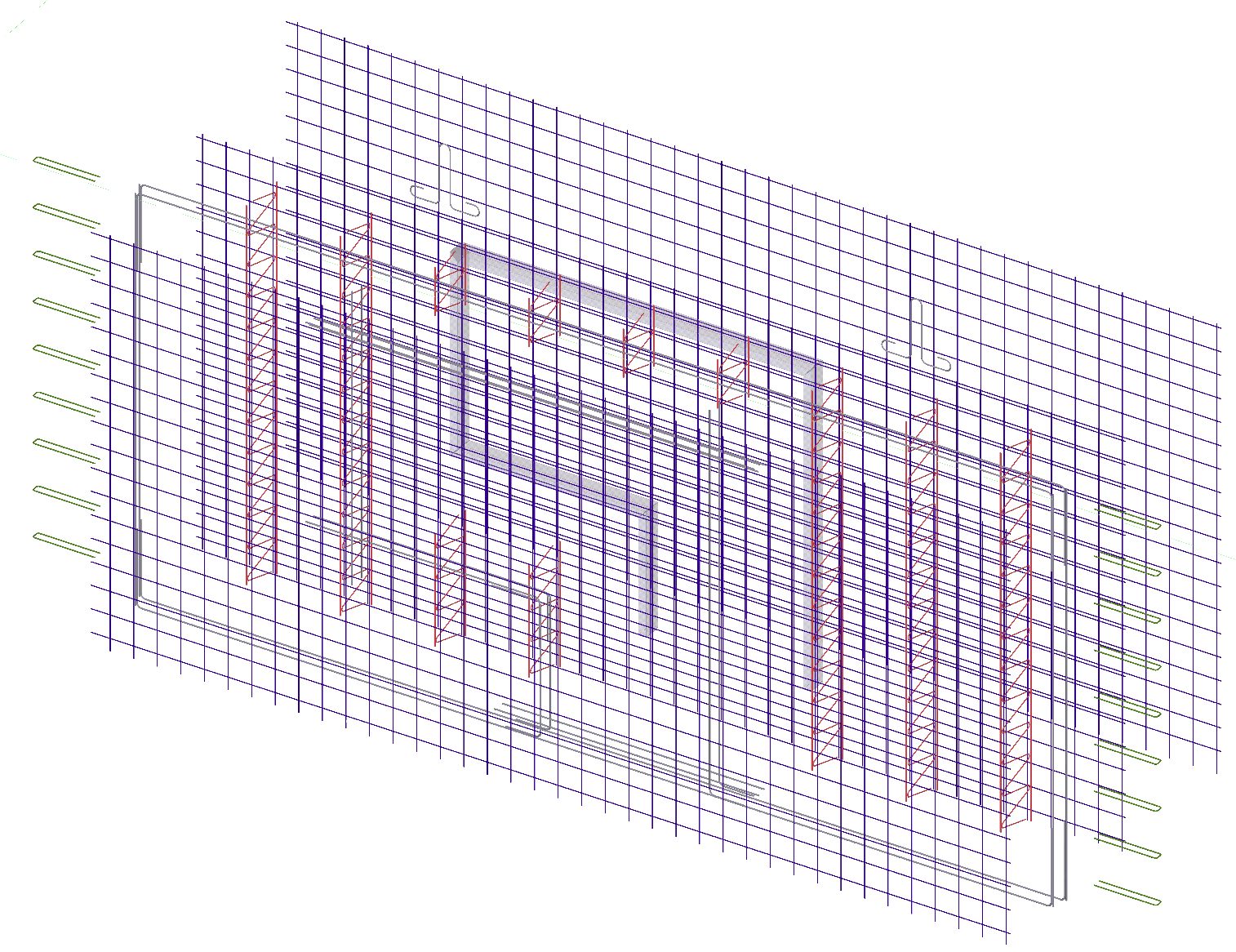 Комплексное армирование
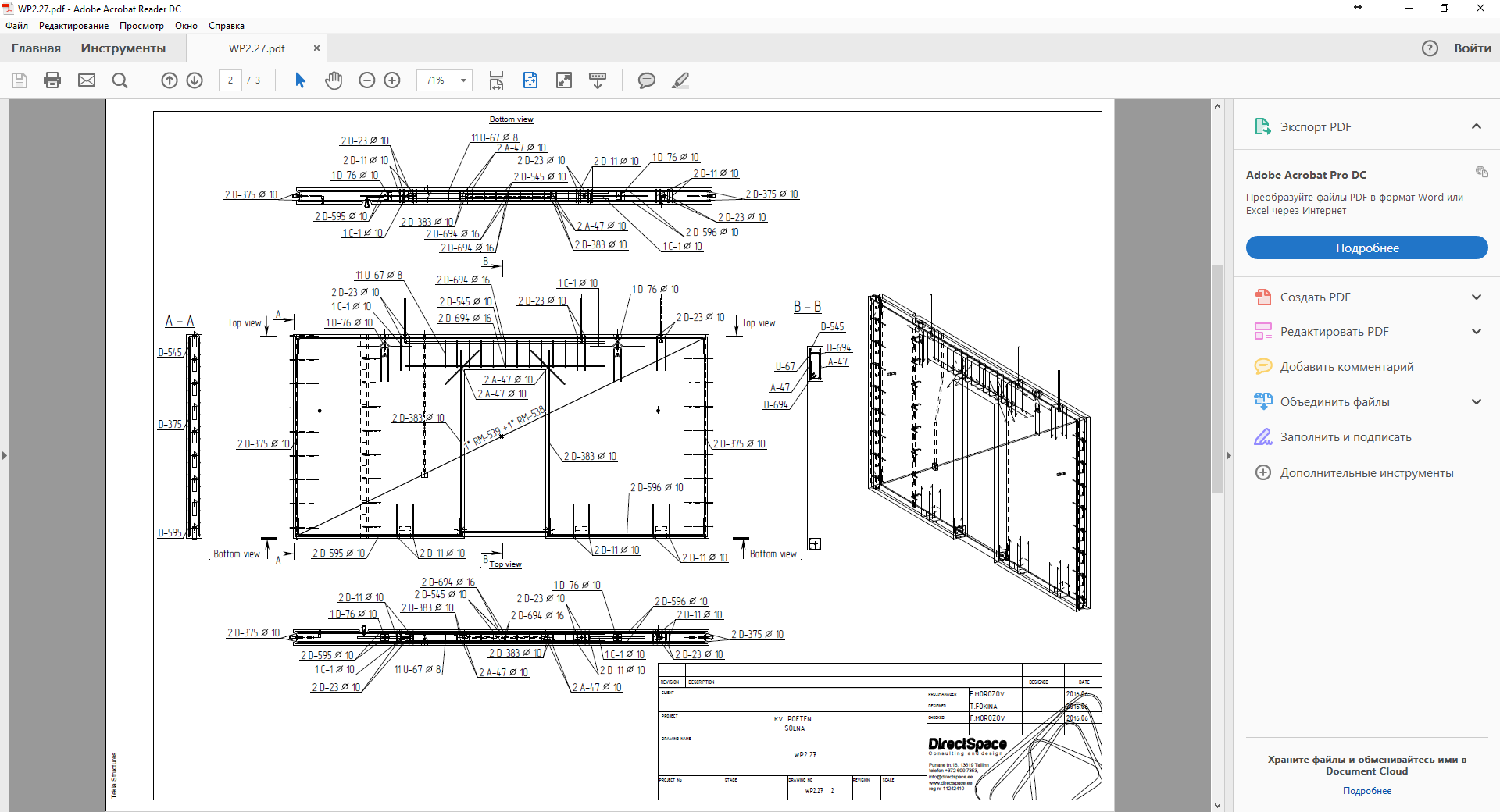 Документация
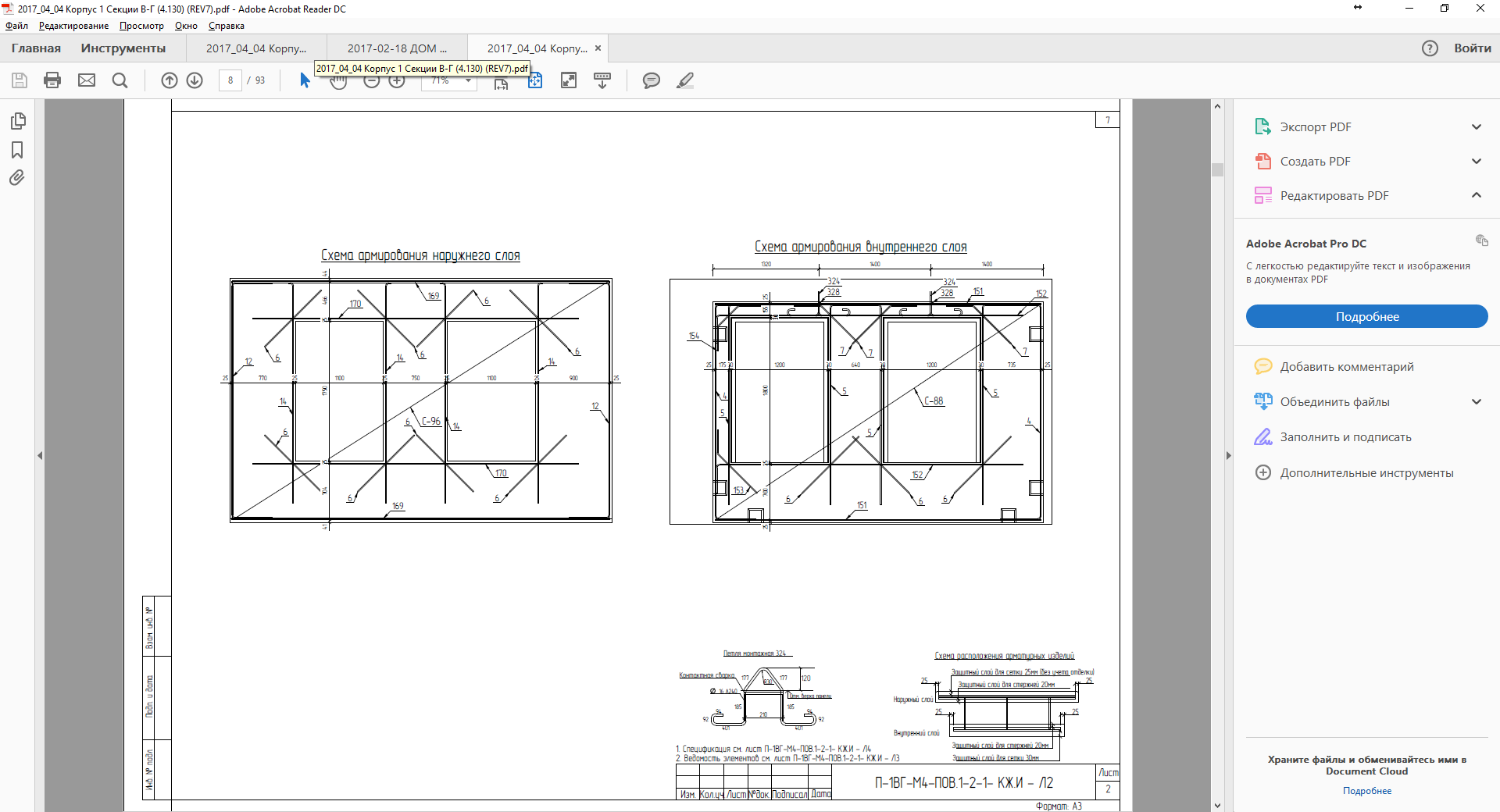 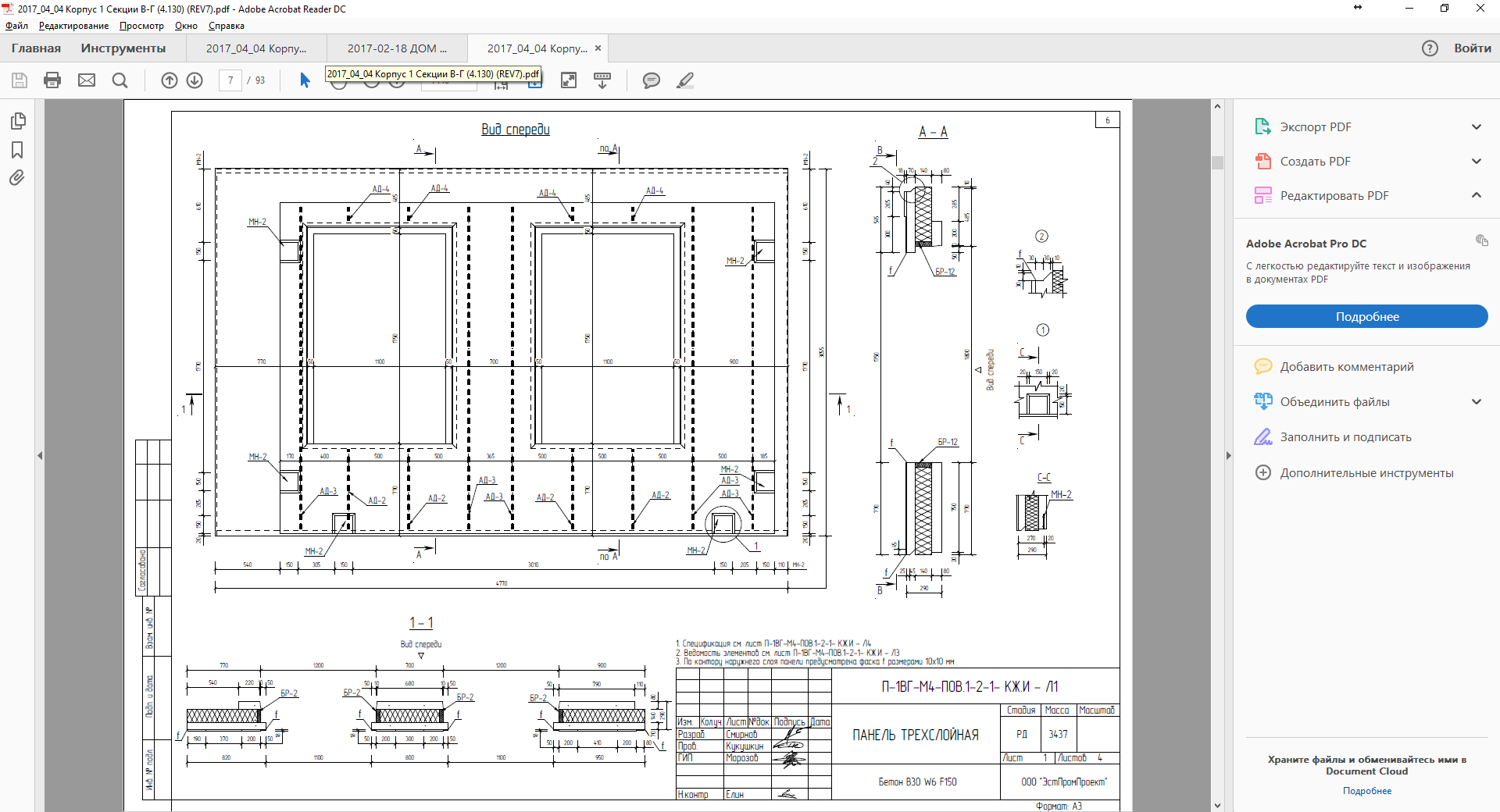 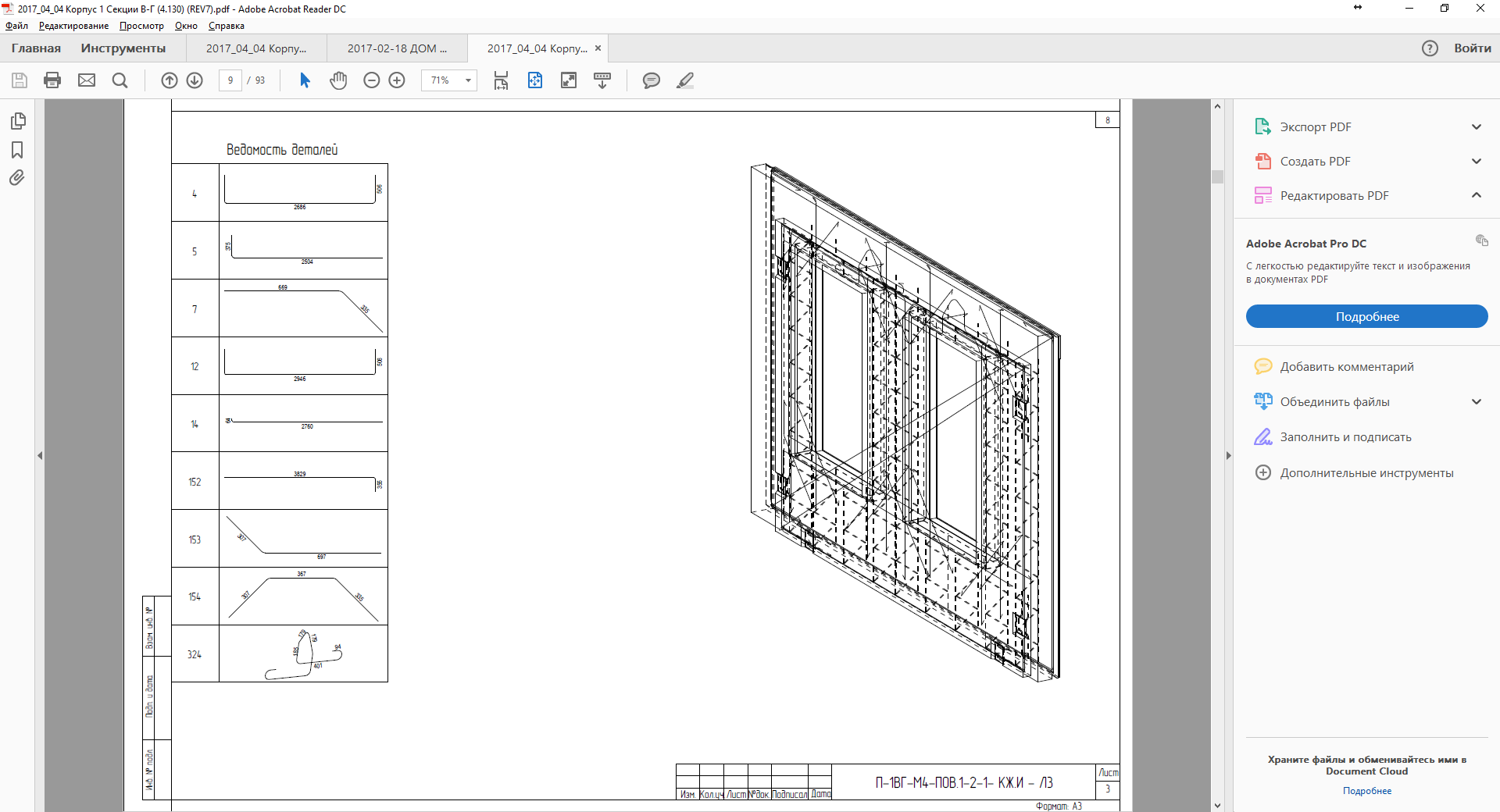 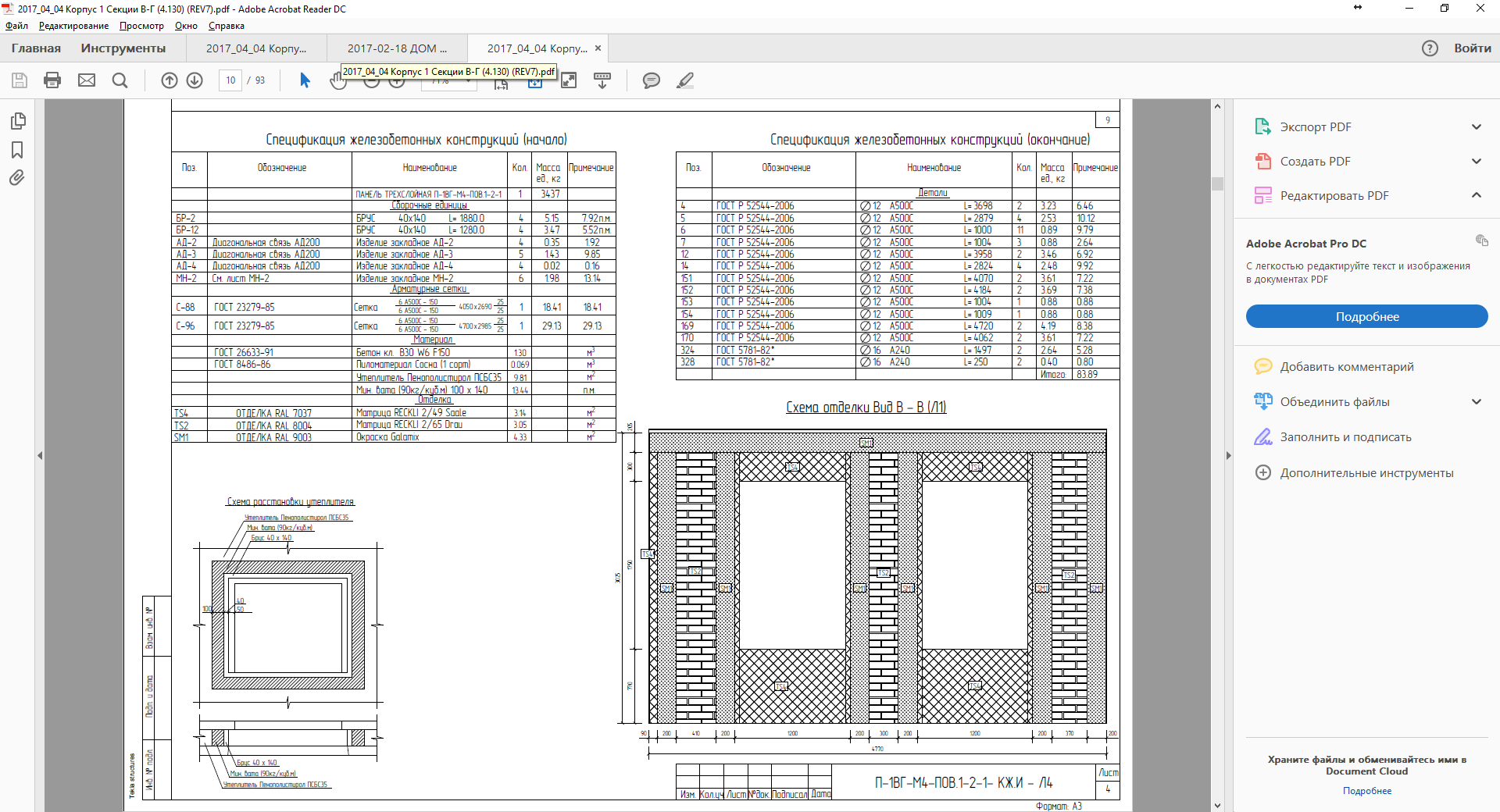 ;-)
Кукушкин Игорь Сергеевич
Любимов Игорь Юрьевич